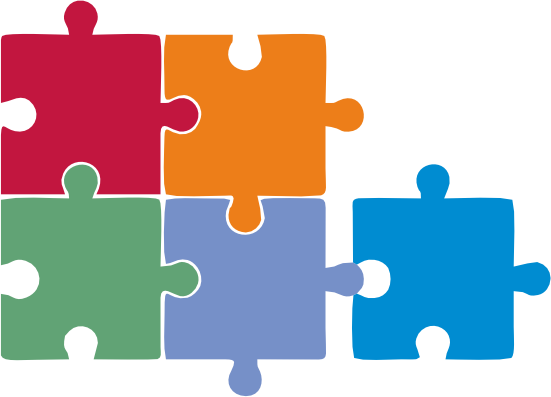 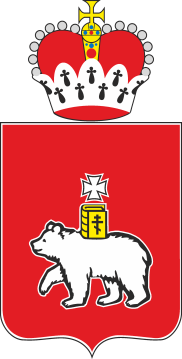 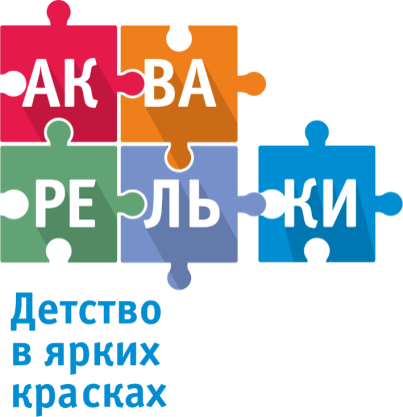 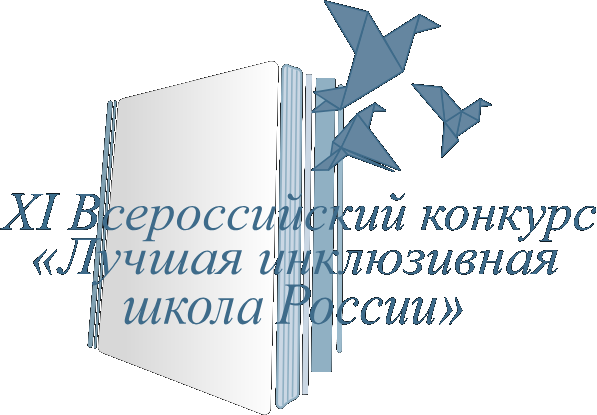 XI Всероссийский конкурс
«Лучшая инклюзивная школа России – 2024» 
Номинация: 
«Лучший инклюзивный детский сад»
Мы разные
и
Мы разные
мы особенные
и
мы особенные
Муниципальное автономное дошкольное образовательное учреждение «Кондратовский детский сад «Акварельки», 
614506 Пермский край, Пермский муниципальный округ, д. Кондратово, 
ул. Камская , дом 2 «А».
О.С. Талантова, заведующий
+7(342) 206-47-17 доб.2
sad-akvarelki@dou.permkrai.ru
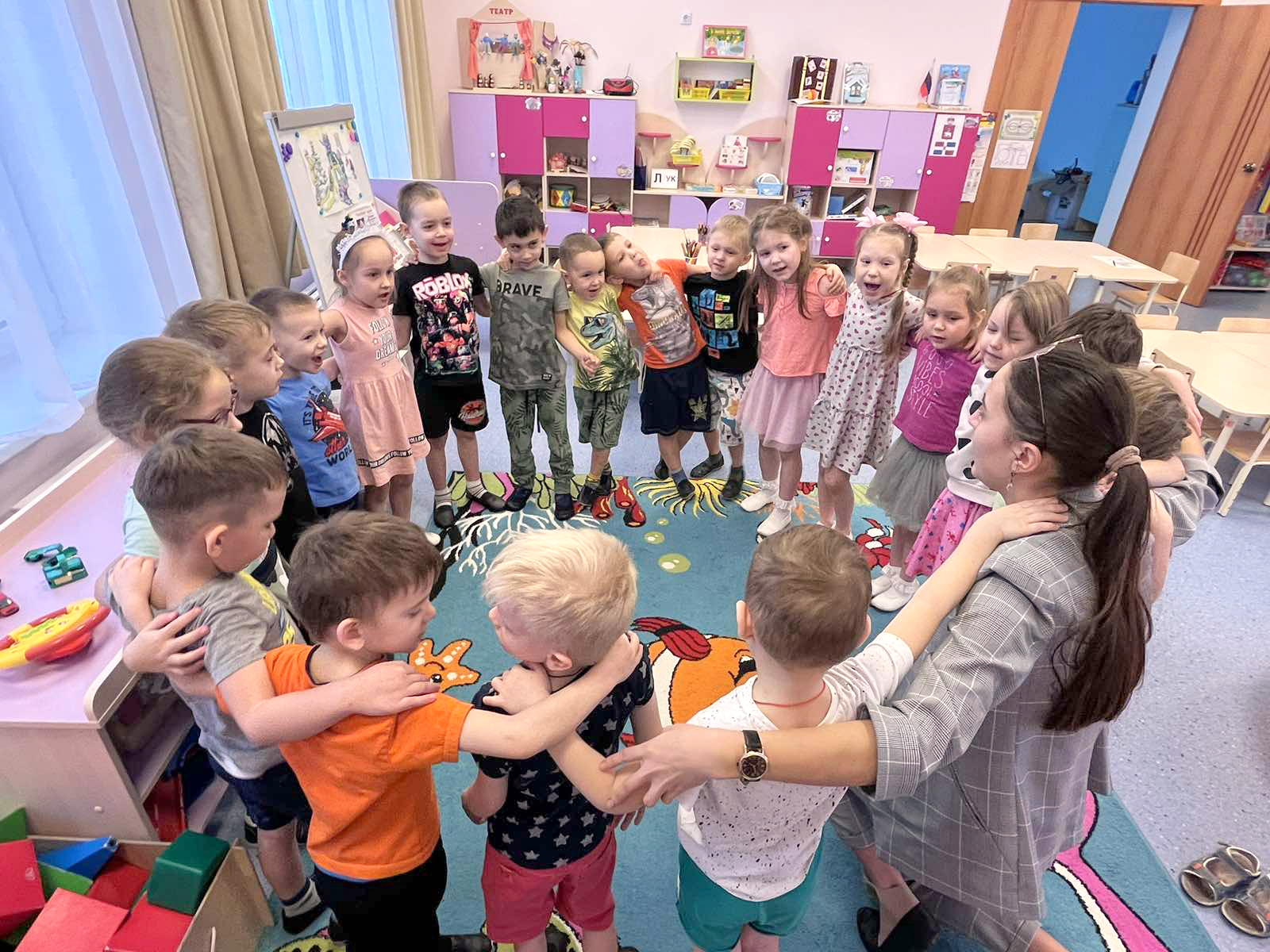 Контингент обучающихся детского сада «Акварельки»
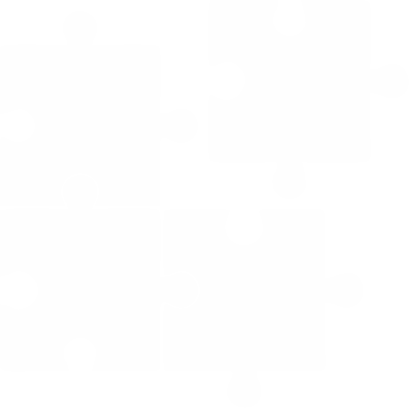 Общеобразовательные группы 
22
Комбинированные группы
3
Общее количество обучающихся – 887 человек
РАС – 9 человек
УО – 2 человека
ЗПР – 37 человек
ТНР – 67 человек
ОДА – 1 человек
ТМНР – 1 человек
Компенсирующие группы для детей 
с ТНР
4
Компенсирующая группа для детей 
с РАС, ТМНР
1
Нормативная база
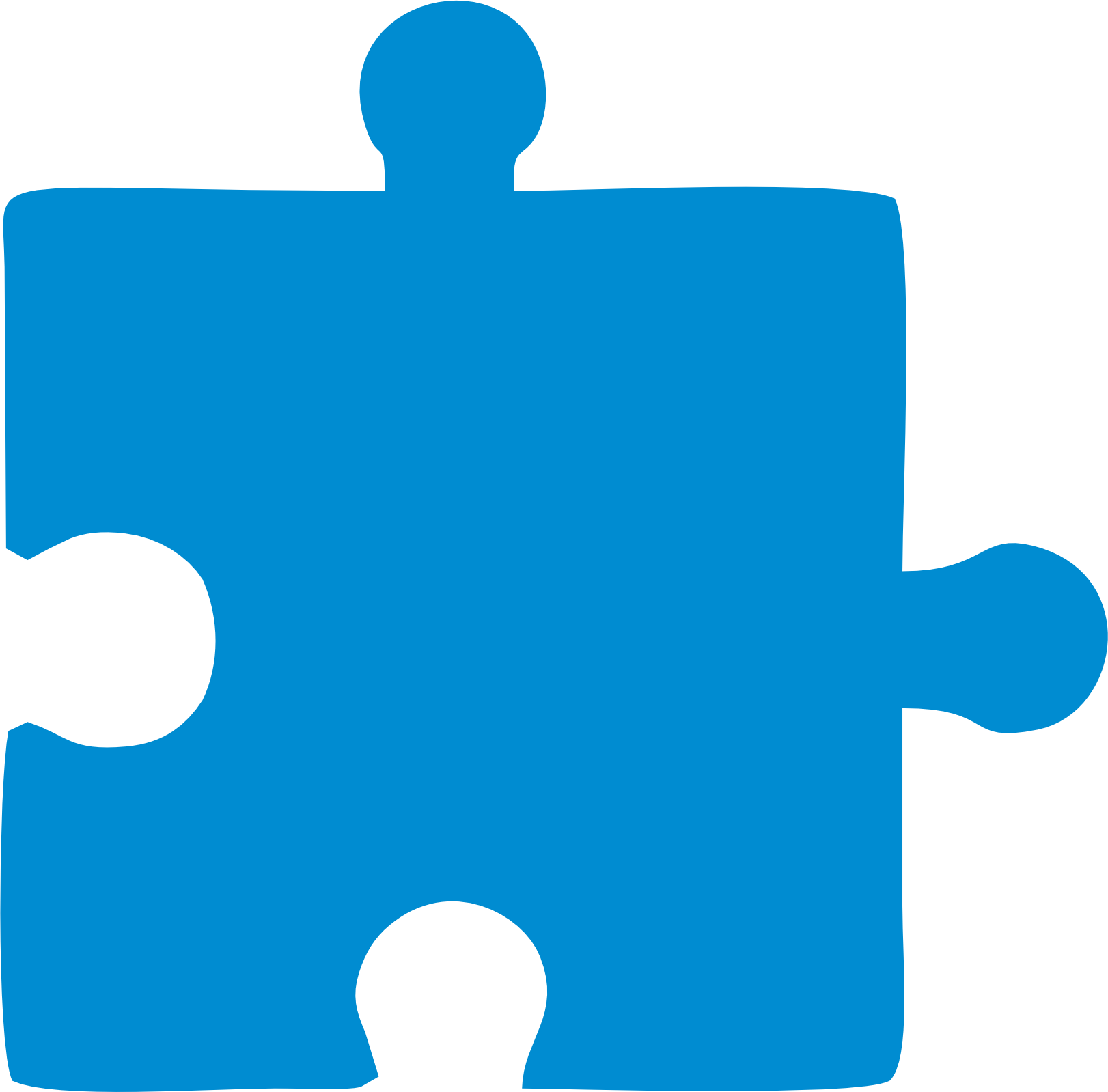 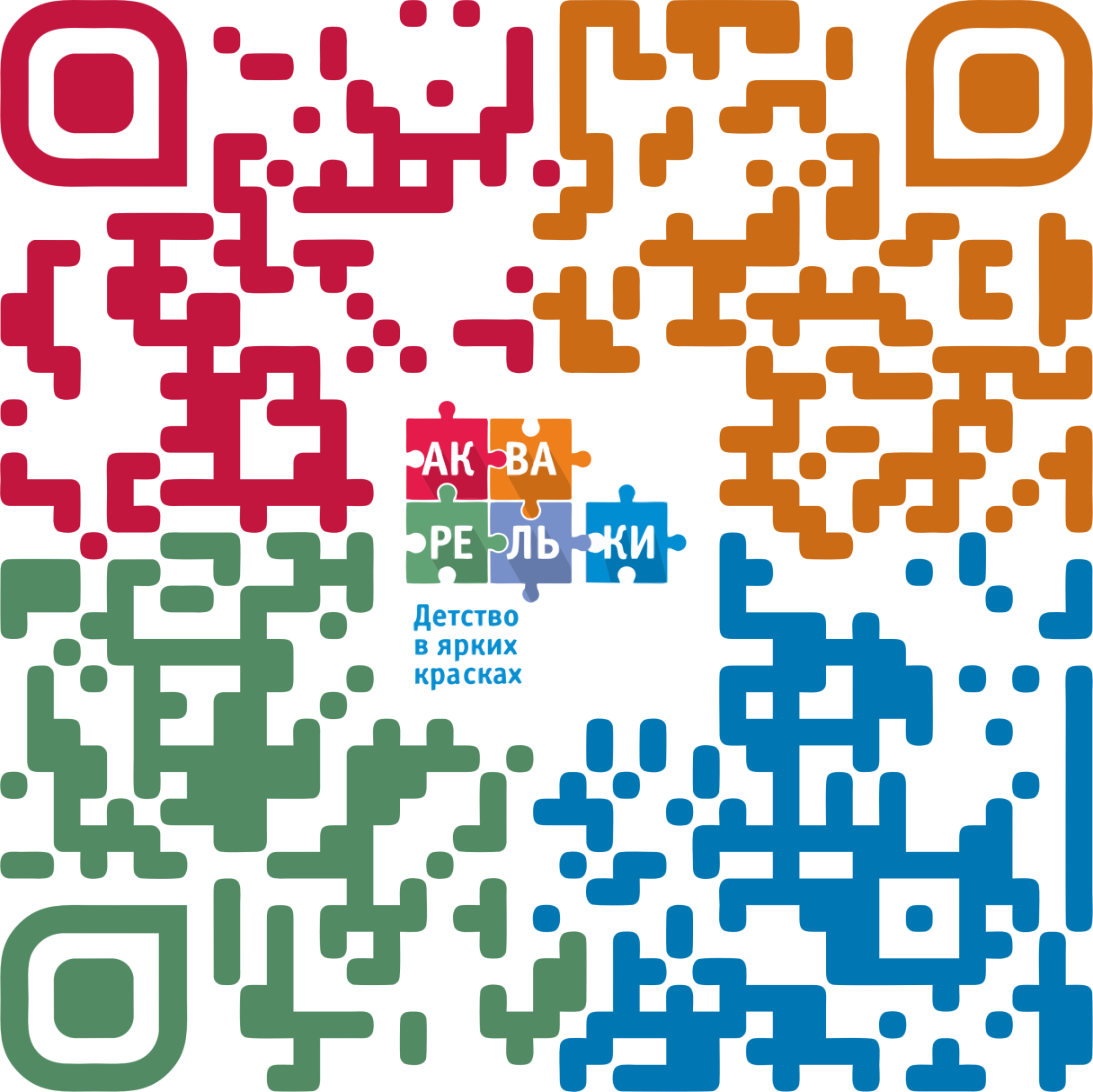 Адаптированная образовательная программа ДОО 
Положение о группе компенсирующей направленности
Положение о социально-психологической службе 
Положение о логопедической помощи 
Положение о ППк ДОУ  
Приказ о работе ППк ДОУ
Положение о службе ранней помощи
https://ds-akvarelki.tvoysadik.ru/?section_id=55
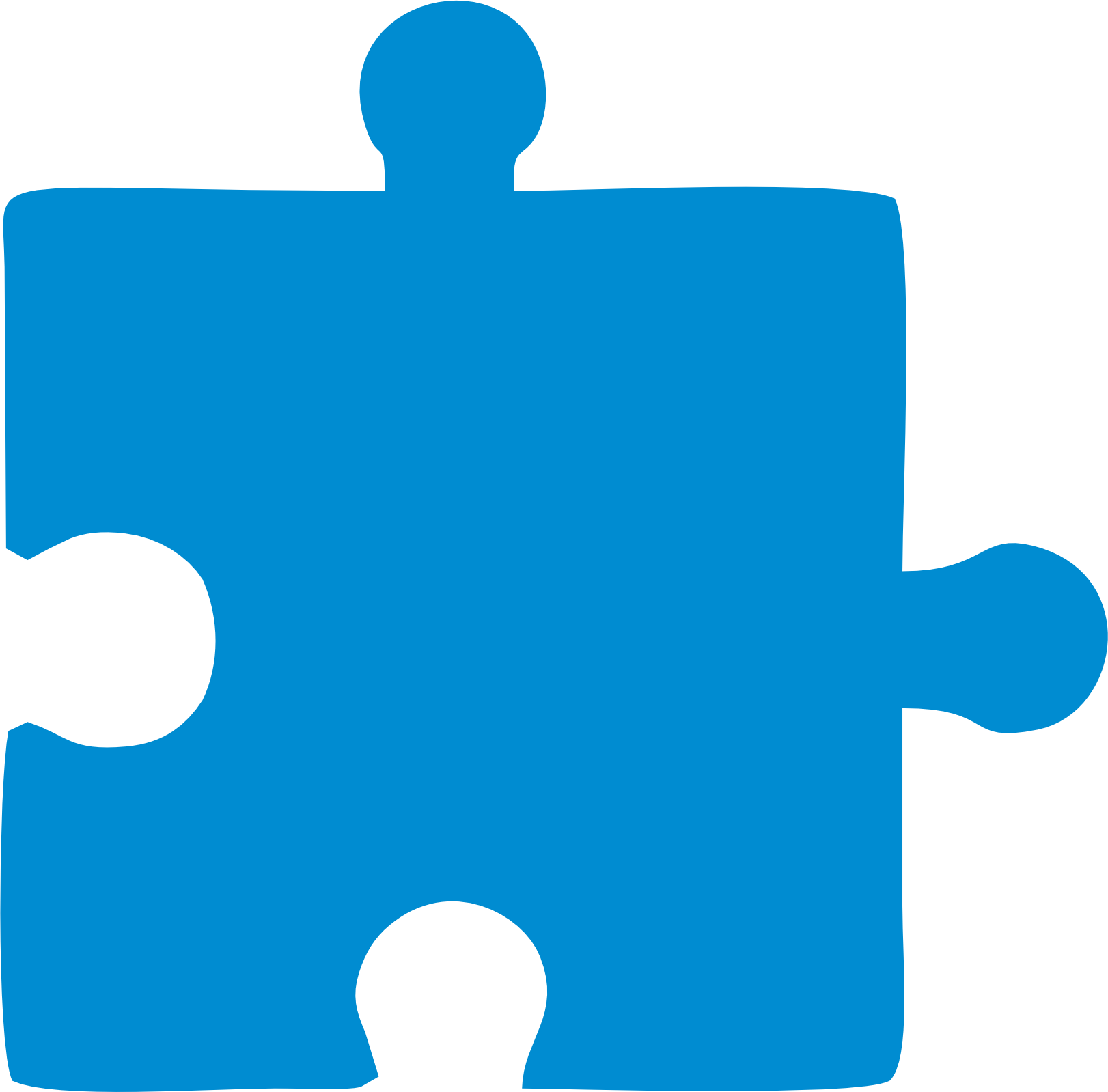 Практика
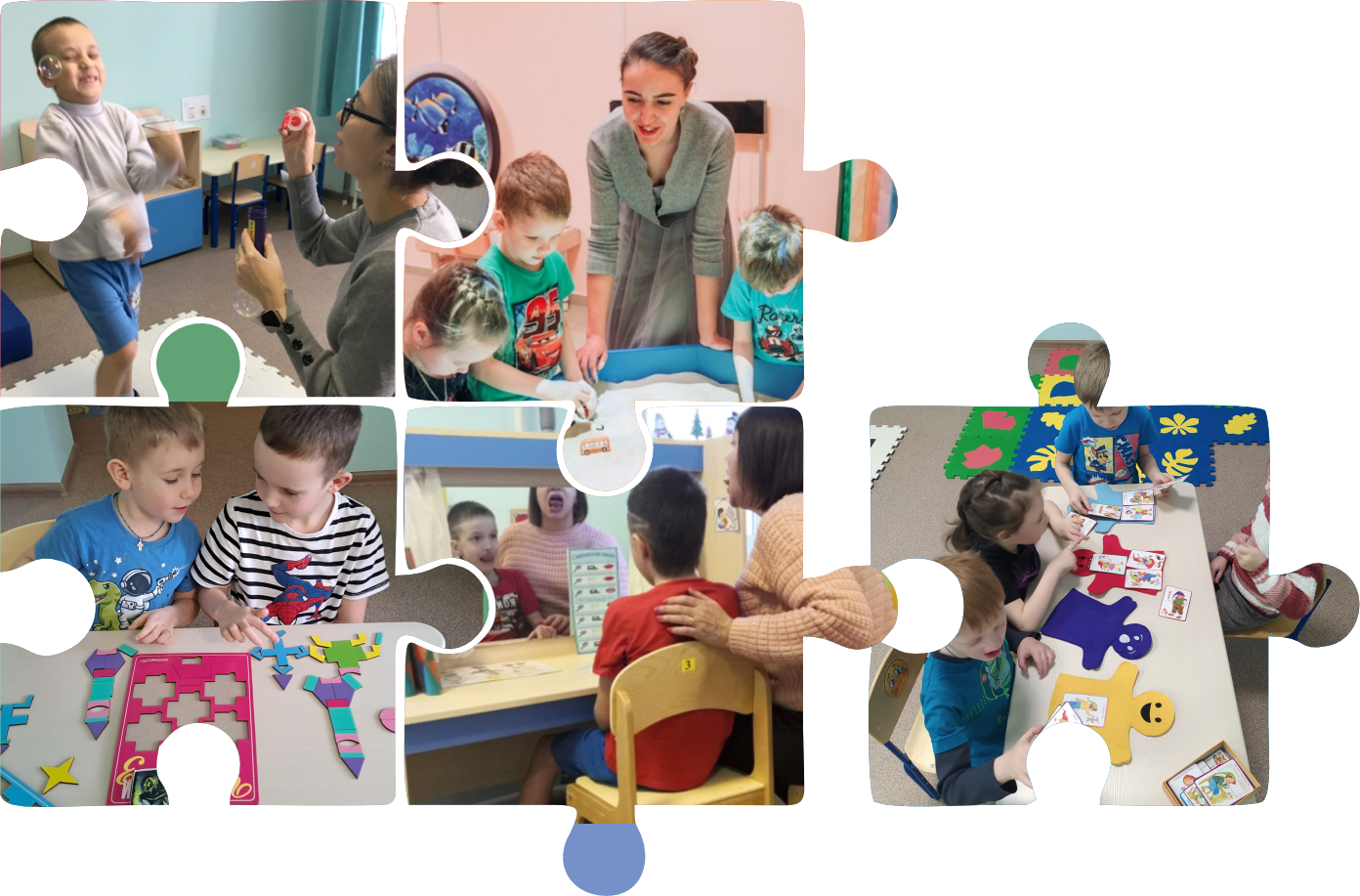 Мы разные и
мы особенные
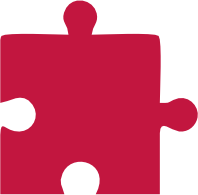 «Мы разные и мы особенные»
психолого-педагогическое сопровождение детей с ОВЗ, в основе которой лежат принципы инклюзивного и дифференцированного обучения, комплексное сопровождение воспитанников и родителей
ПРАКТИКА 
«МЫ РАЗНЫЕ И МЫ ОСОБЕННЫЕ»
ценность личности не зависит от ее способностей и достижений;
каждый человек способен думать и чувствовать;
каждый человека имеет право быть услышанным;
все члены общества нуждаются друг в друге, в формировании жизненных навыков и социальных компетенций;
успешное образование может осуществляться только в естественной среде, в контексте реальных человеческих взаимоотношений;
разнообразие усиливает все стороны жизни человека.
Ценности инклюзии
«Мы разные и мы особенные»
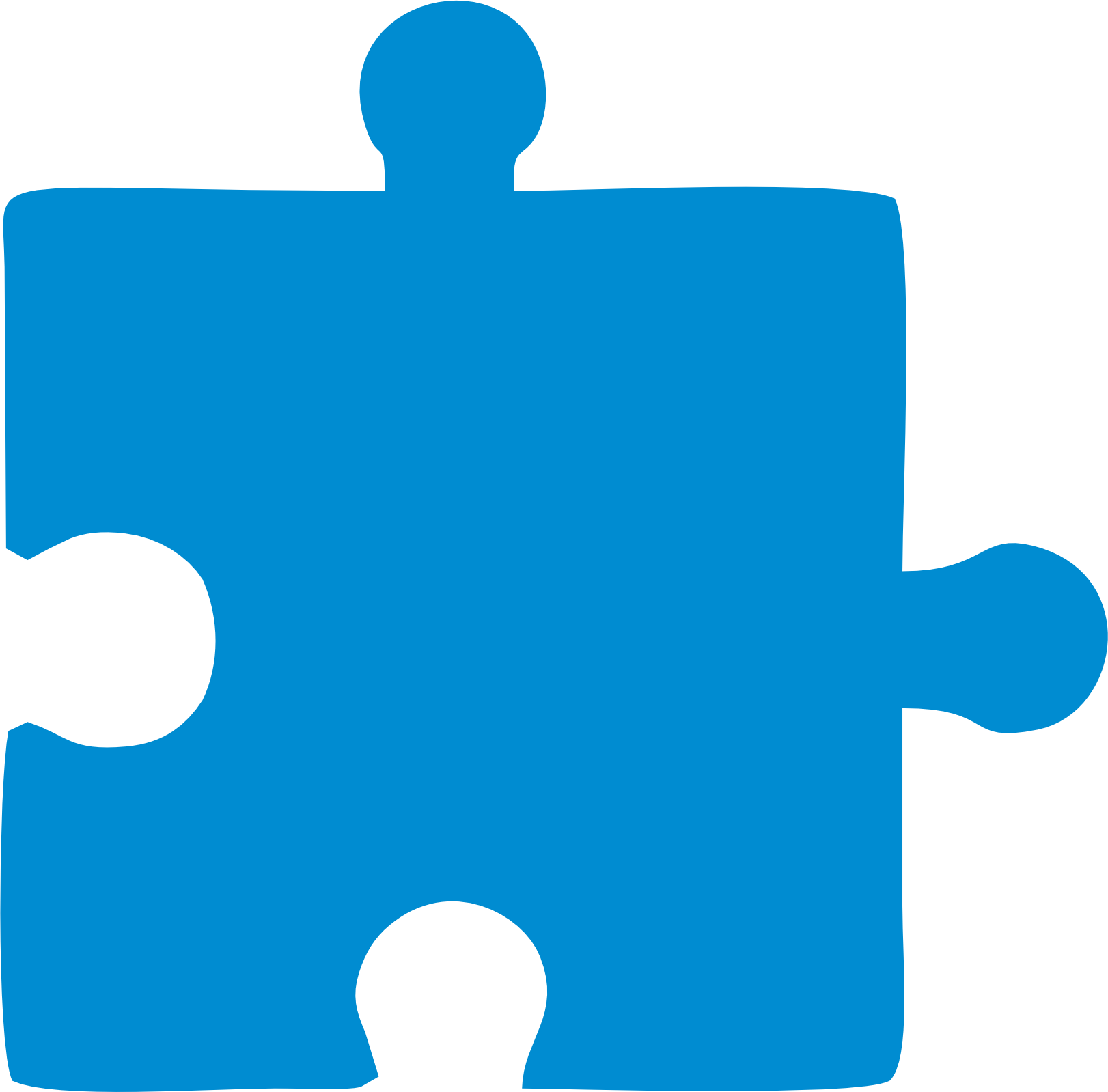 ПРАКТИКА 
«МЫ РАЗНЫЕ И МЫ ОСОБЕННЫЕ»
Подбор и разработка разноуровневых заданий с учетом индивидуальных особенностей учеников; 
Осуществление индивидуального подхода; 
Формирование групп по уровню;
Подбор посильных заданий в соответствии с необходимым объемом помощи; 
Дополнительные занятия со «особыми» детьми; 
Тщательная разработка методики введения нового материала (несмотря на равенство условий, новые знания усваиваются по-разному).
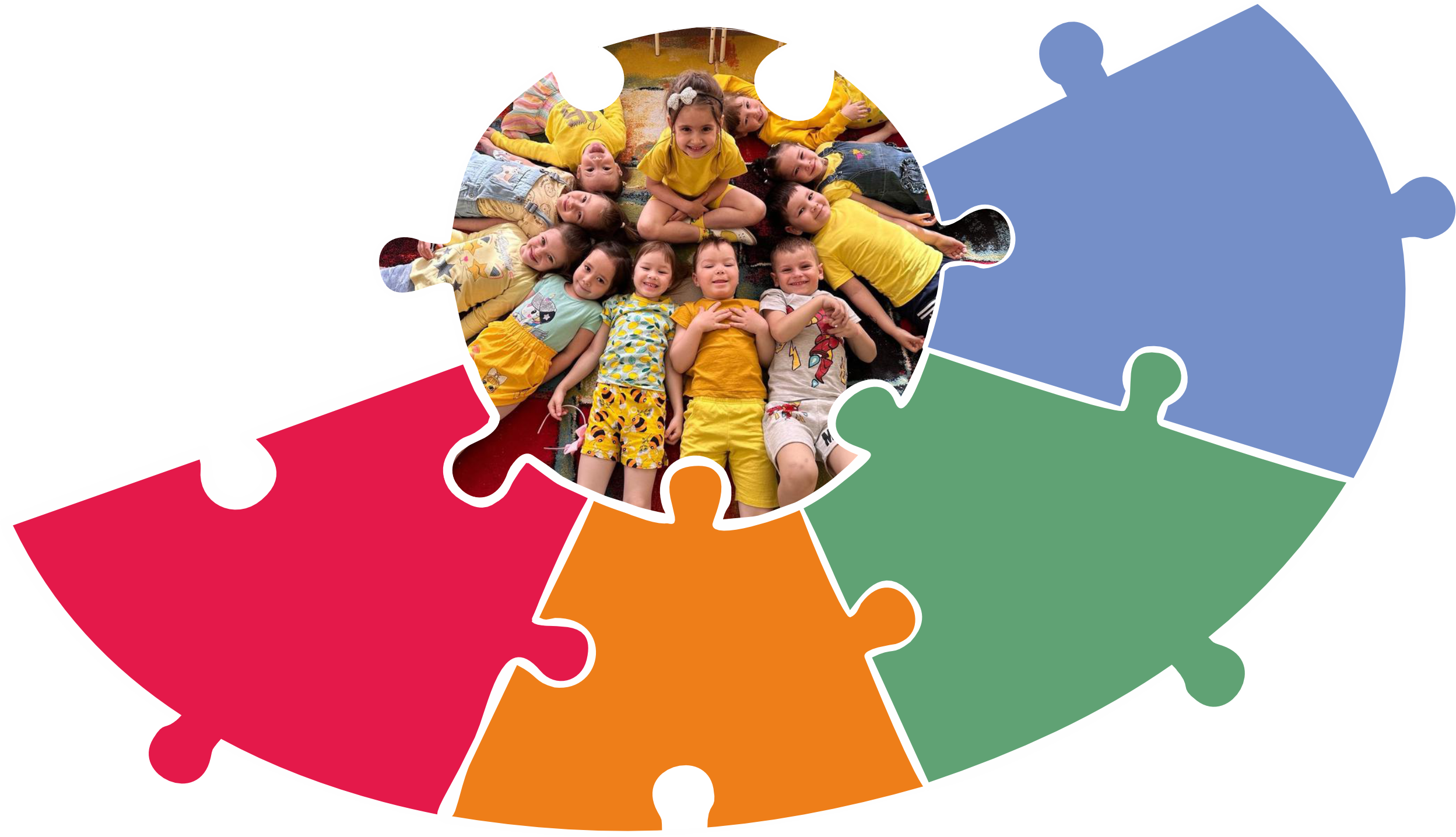 Организация 
образовательной 
среды
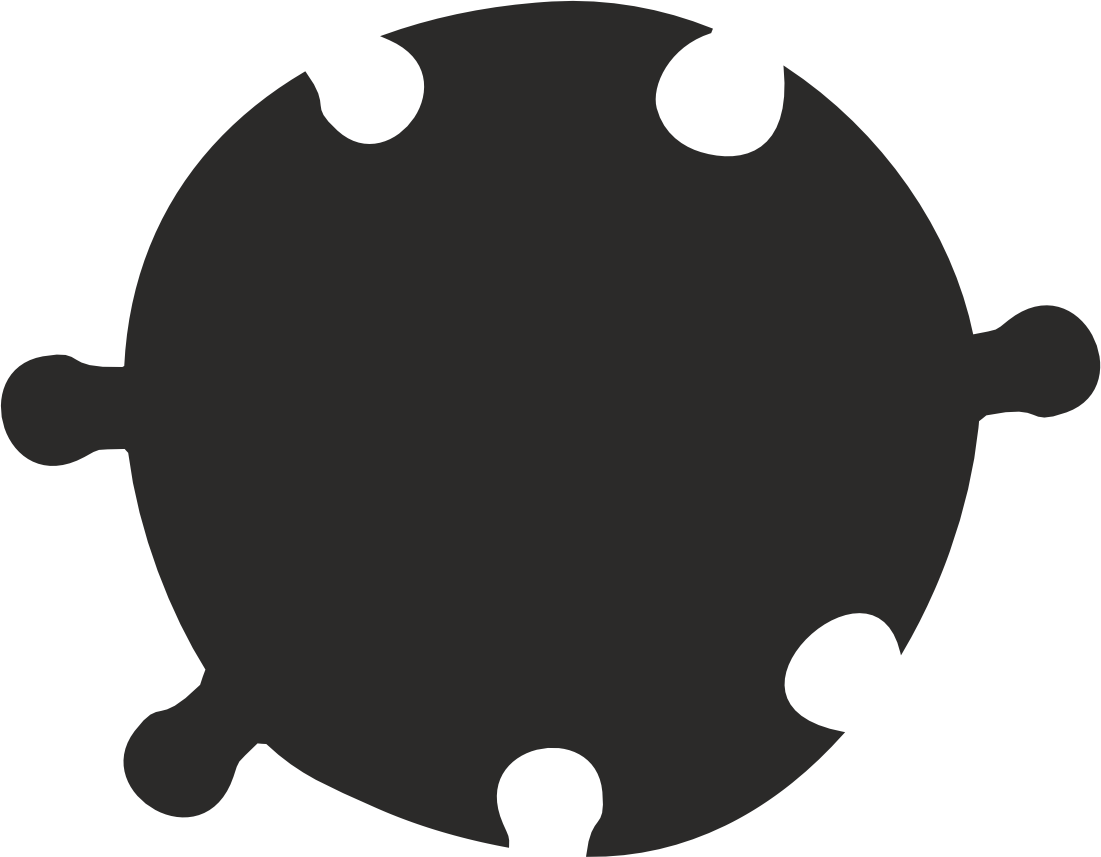 Специалисты психолого- педагогического сопровождения + педагоги
ПРАКТИКА 
«МЫ РАЗНЫЕ И МЫ ОСОБЕННЫЕ»
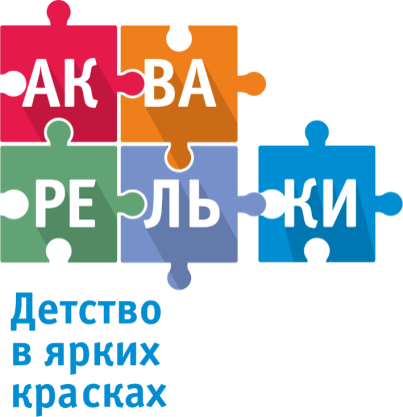 Дополнительное образование
Взаимодействие с родителями
Доступная 
среда, КРППС
«
Уровневая дифференциация - разрабатывалась как технология развивающего обучения, однако оказалась эффективной в и условиях инклюзии. 
	Цель и главное преимущество данной технологии в инклюзивном образовании заключается в том, что индивидуализация обучения реализуется на создании оптимальных условий для выявления интересов, способностей,  и возможностей детей. 
	Обучение каждого воспитанника происходит на уровне их собственных возможностей и способностей.
	Технология обеспечивает не только получение детьми базового уровня знаний, но и создаёт возможности для их расширения, углубления и применения их в повседневной жизни.
»
Щеколдина Светлана Вячеславовна, 
учитель-дефектолог
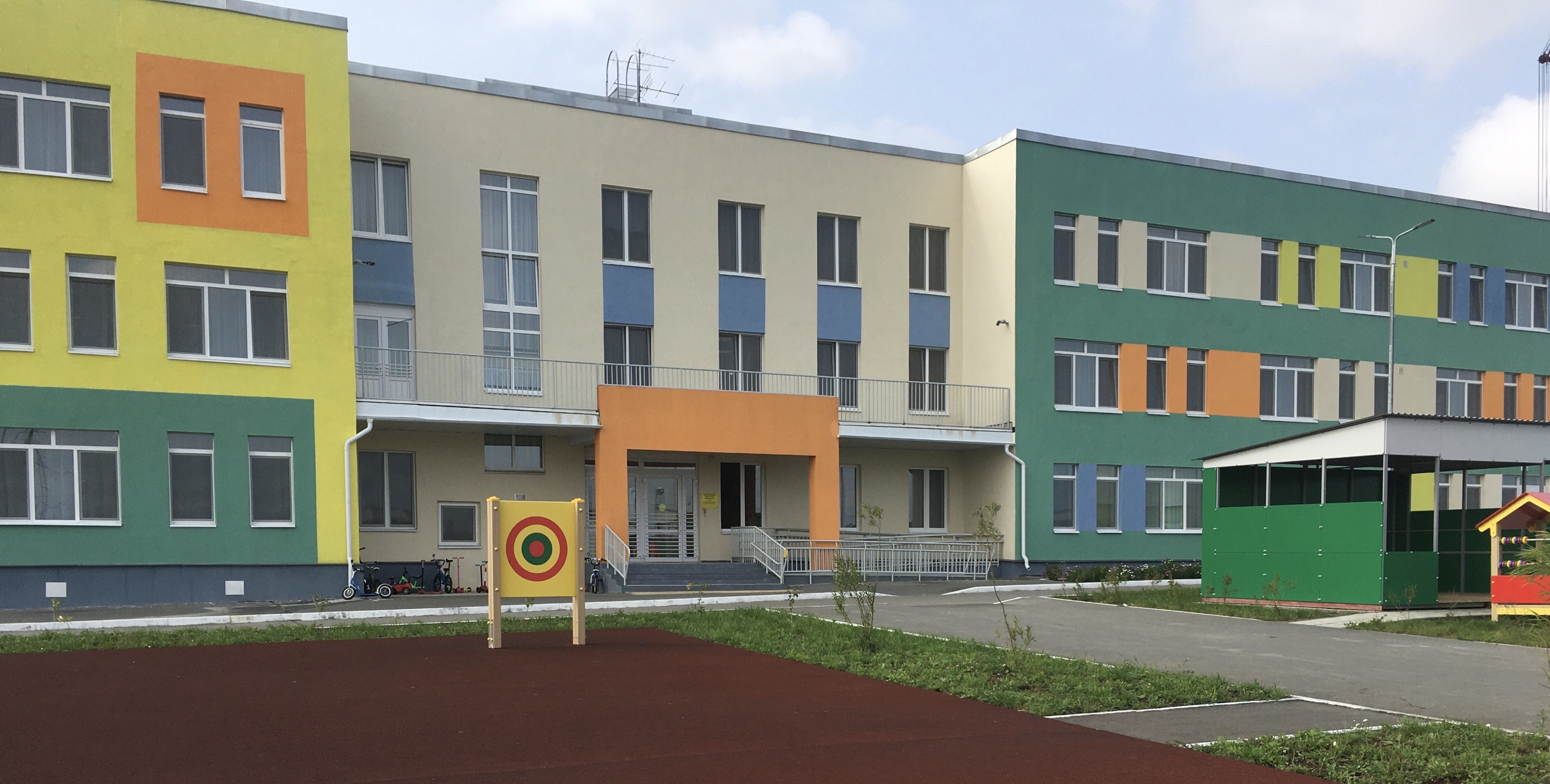 Специалисты психолого-педагогического сопровождения
Учитель-дефектолог 
2
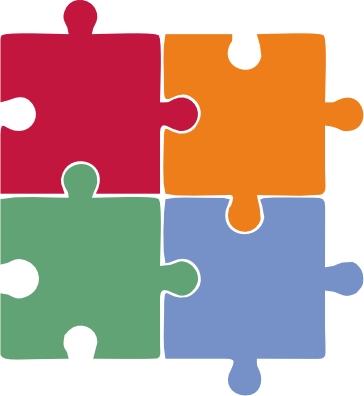 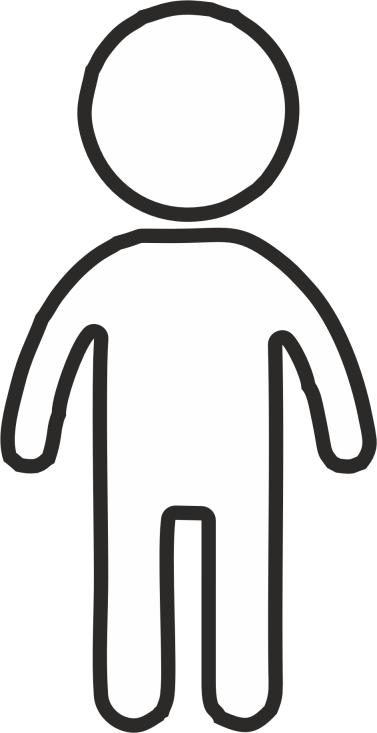 Социальный педагог        1
Педагог-психолог  
3
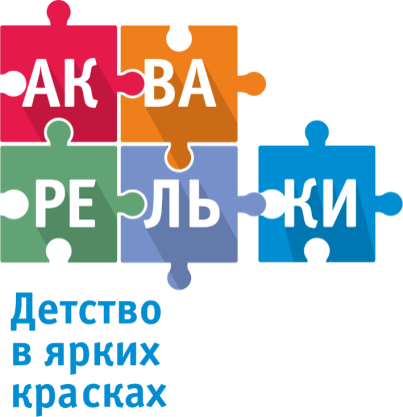 Логопед 
6
«
Главная цель такого взаимодействия - построить образовательный процесс таким образом, чтобы обеспечить ребенку чувство психологической защищенности, эмоционального и познавательного развития, помочь осознать себя частью общества через формирование образцов позитивного социального поведения, ознакомления с культурой поведения в обществе в целом, обучение навыкам повседневной деятельности и развитие его индивидуальности
»
Васенина Евгения Александровна
Старший воспитатель
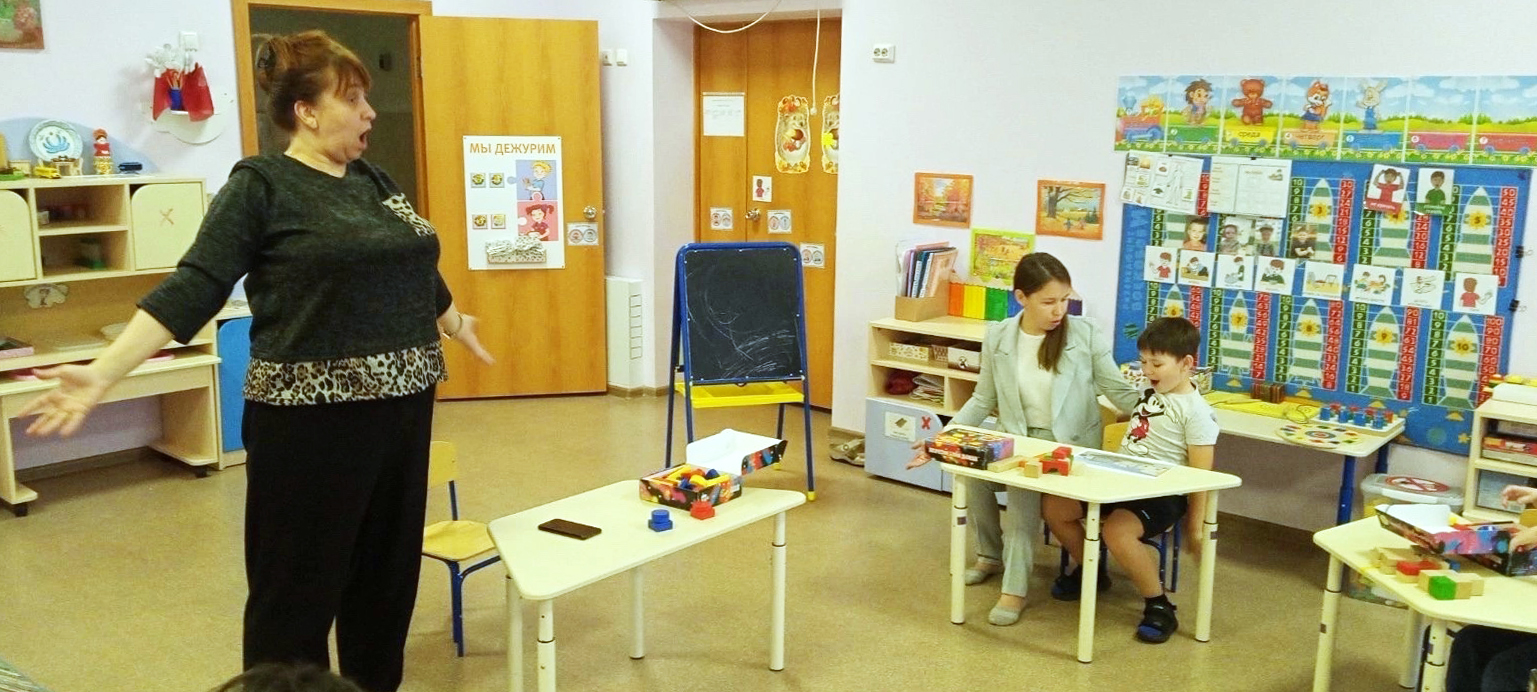 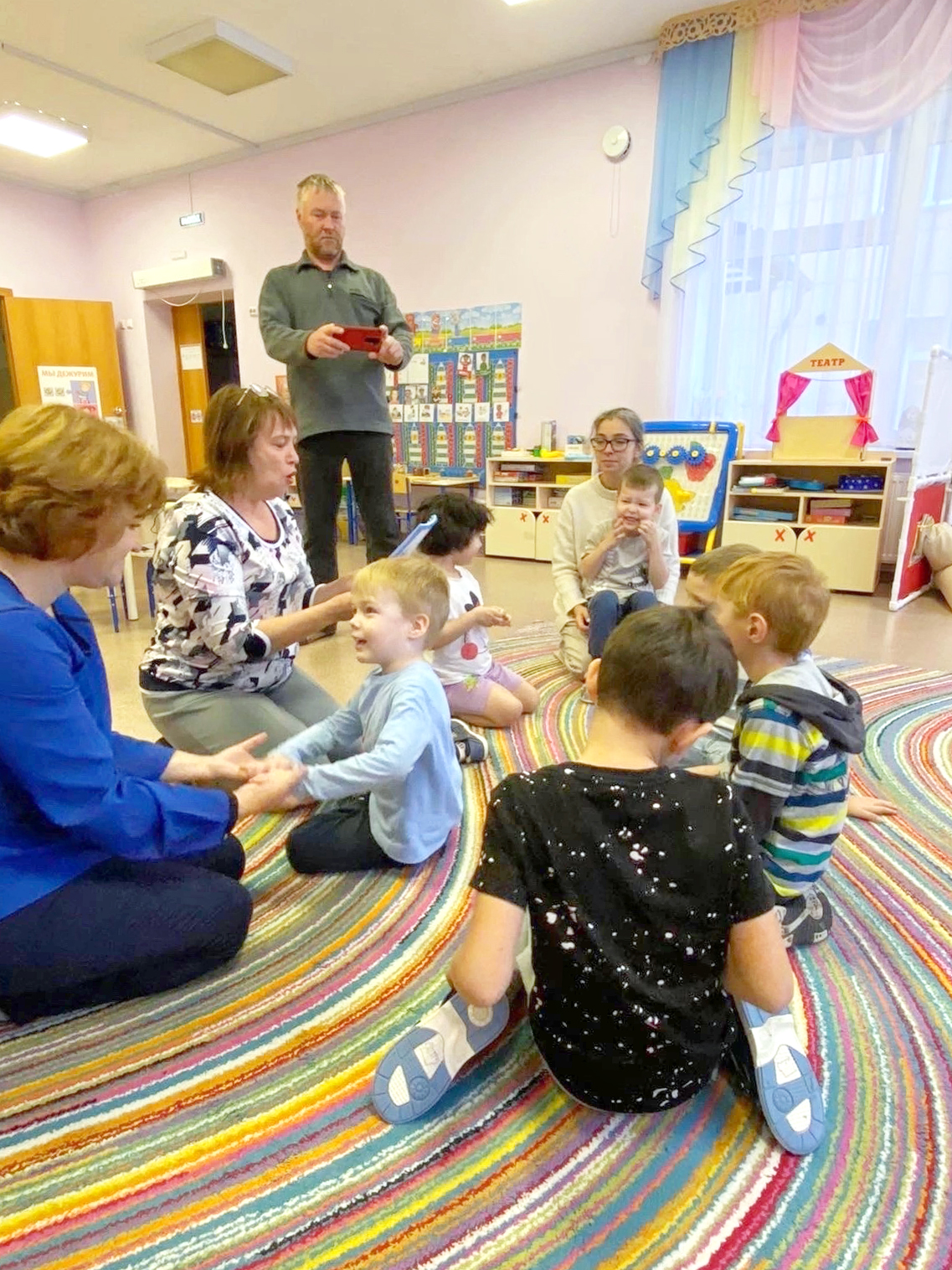 Взаимодействие с родителями
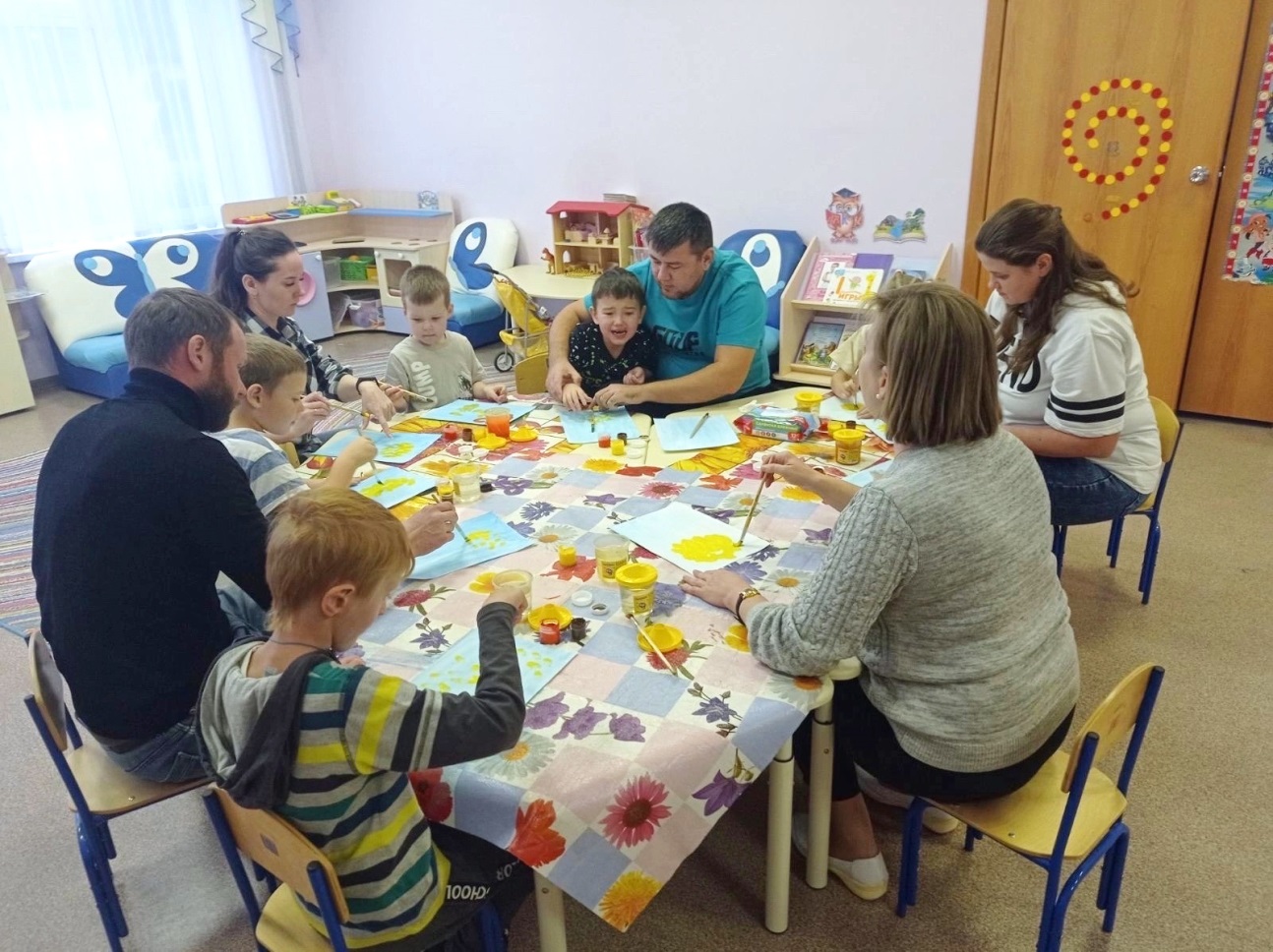 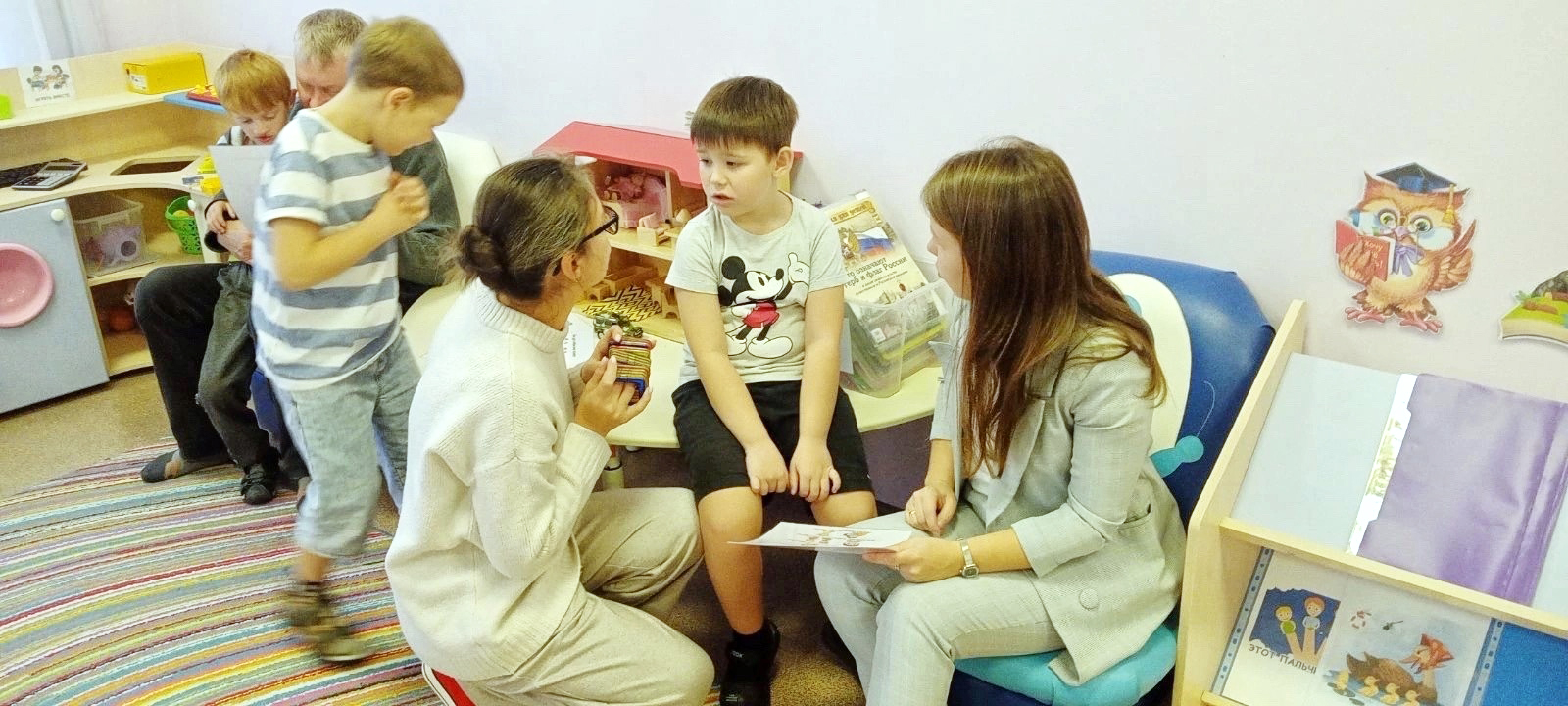 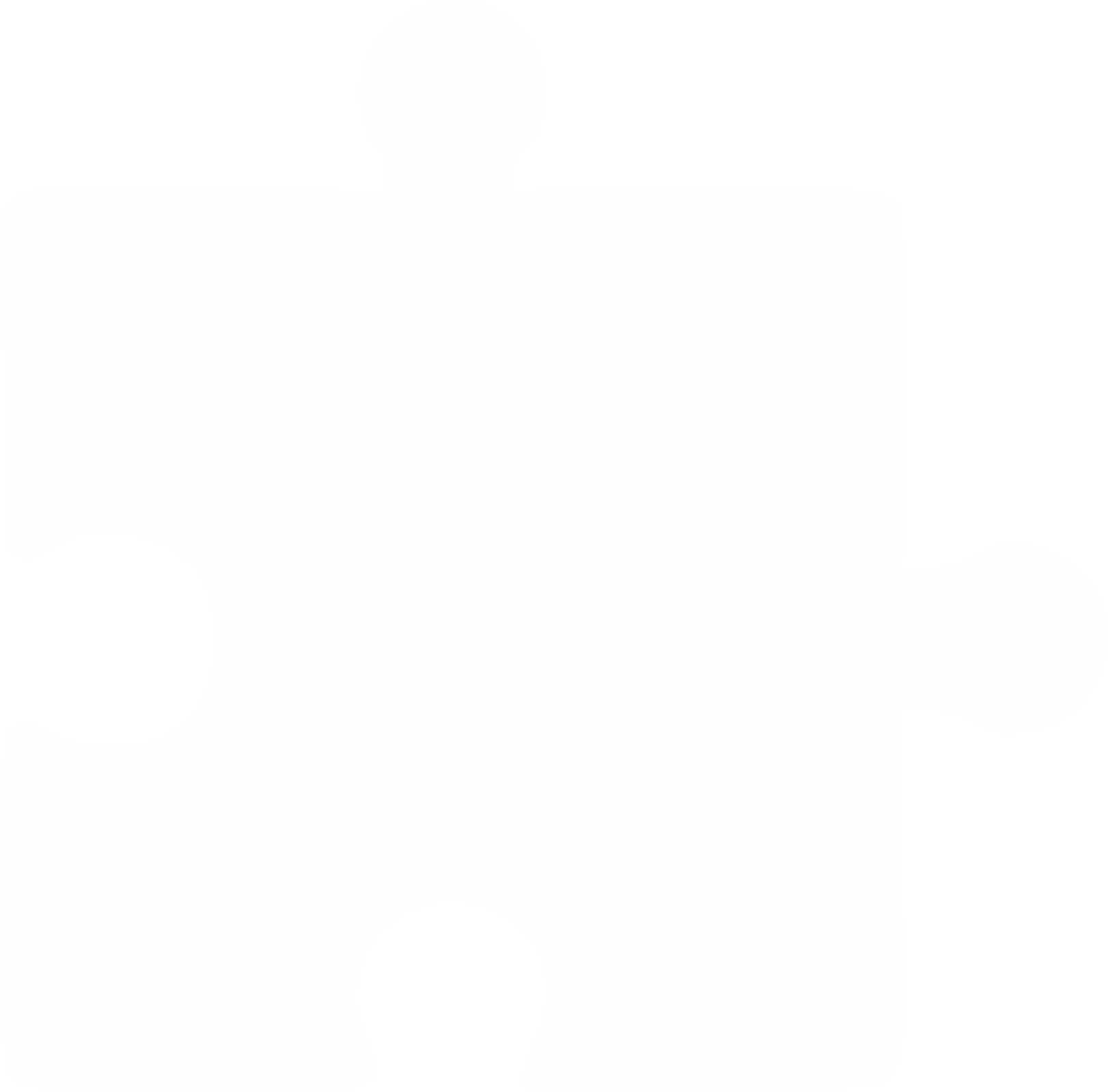 родительский клуб «Академия родительства»;
совместные мастер-классы;
традиционные мероприятия ДОО «Театральный сезон»;
консультативный пункт;
тематические праздники;
практикумы и др.
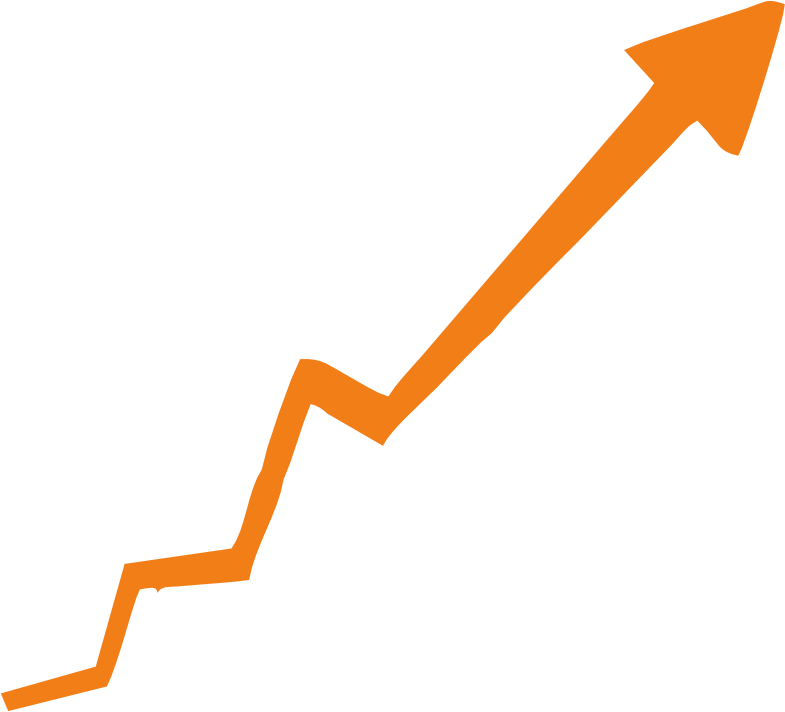 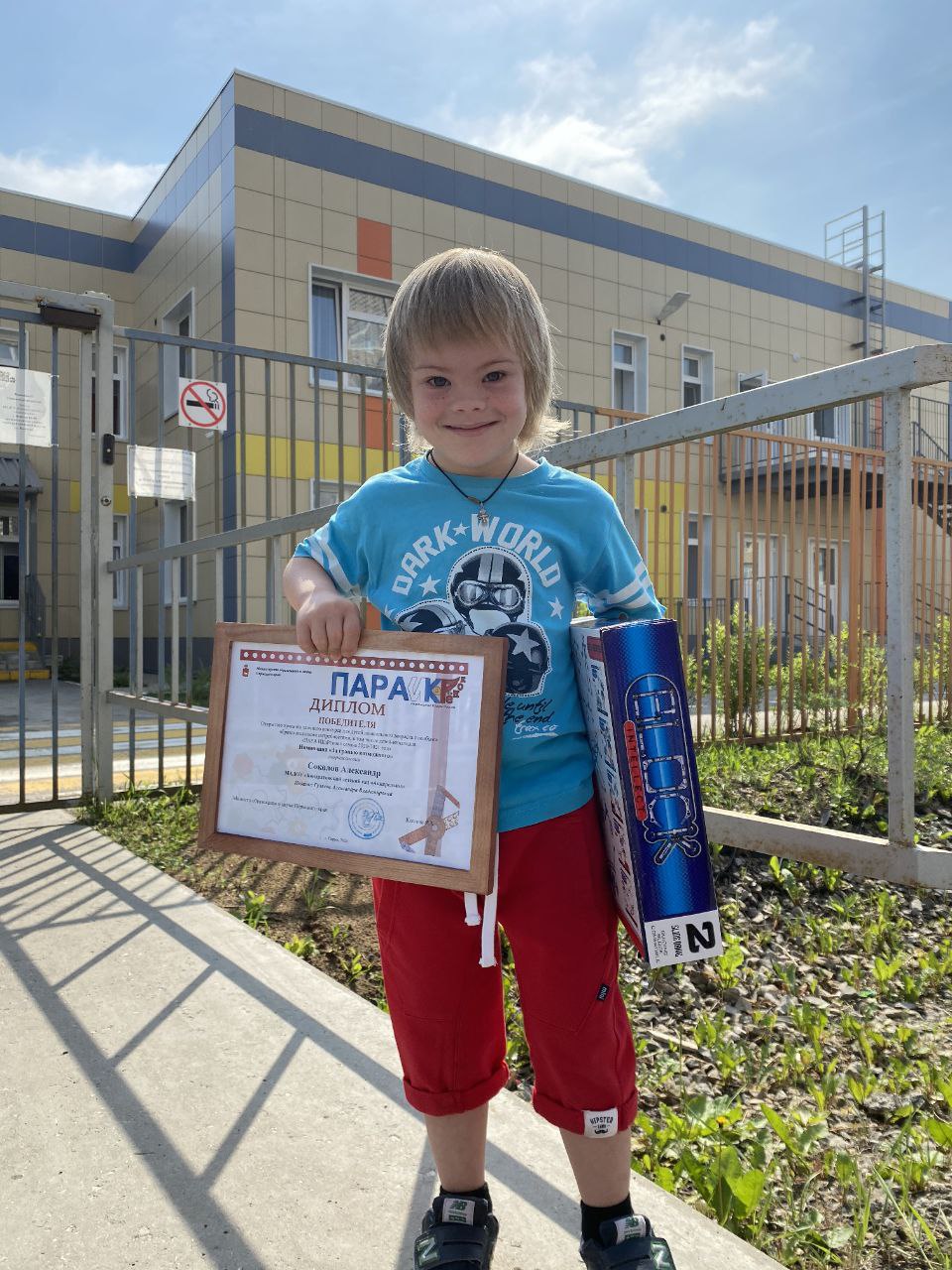 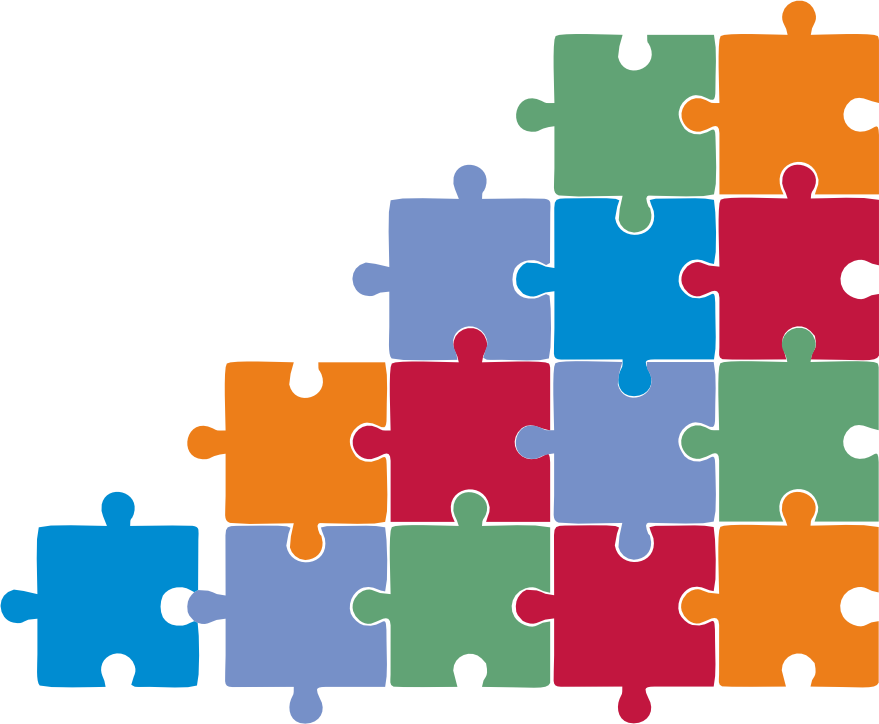 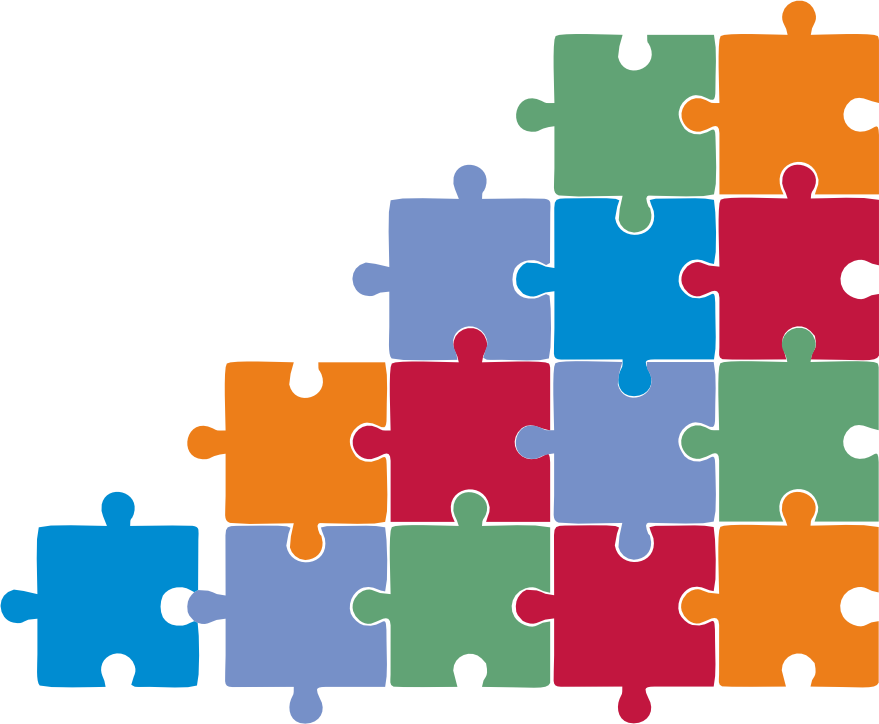 Результаты
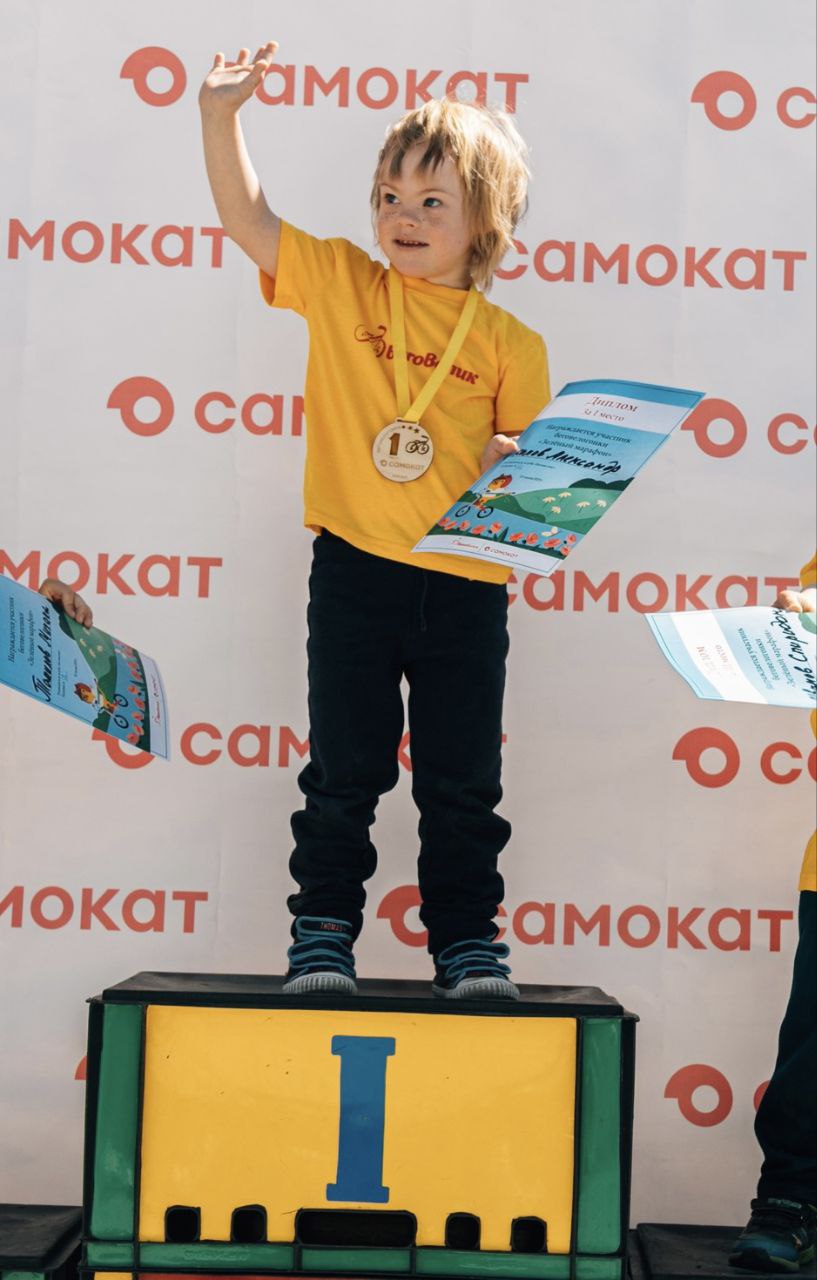 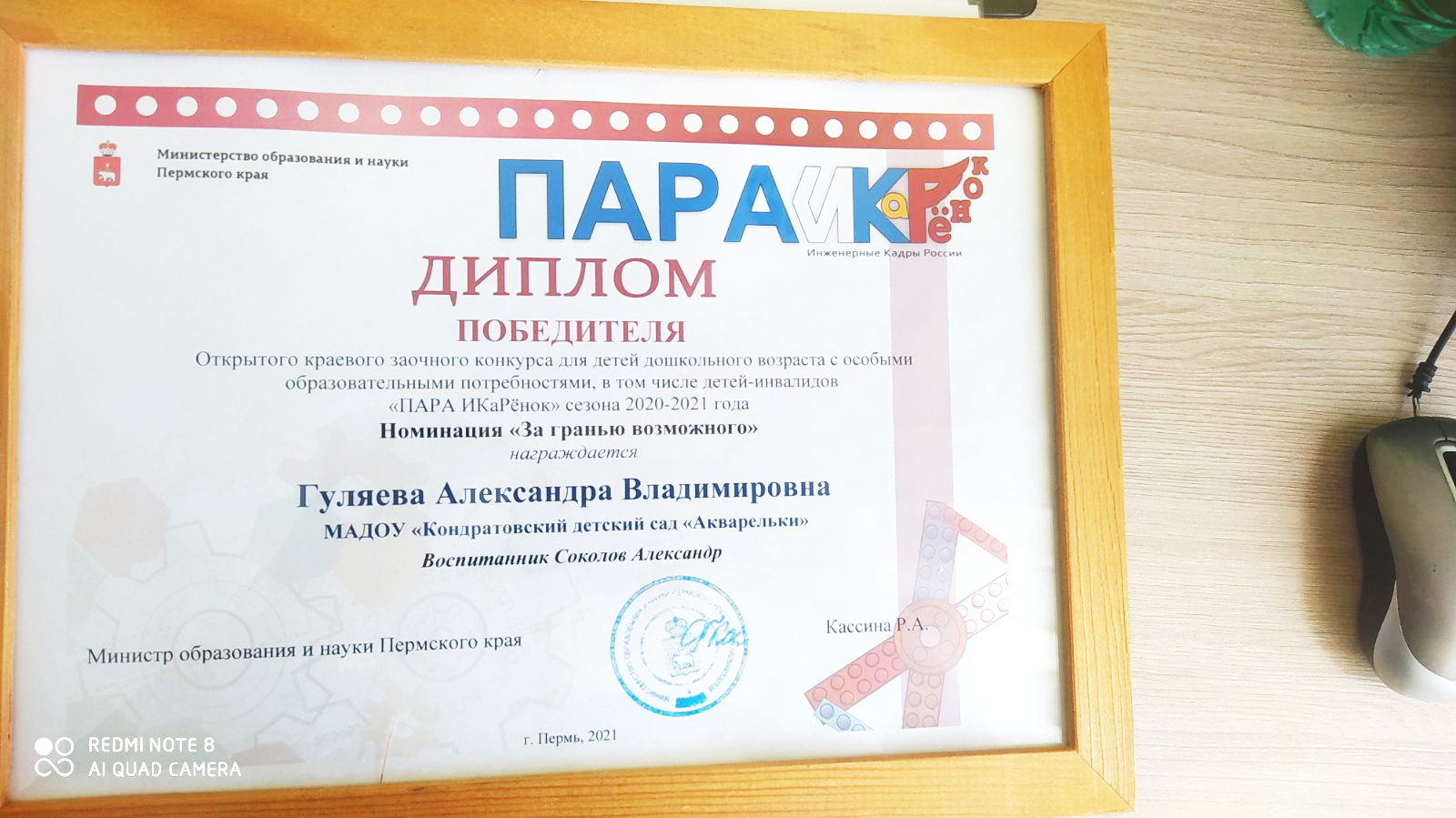 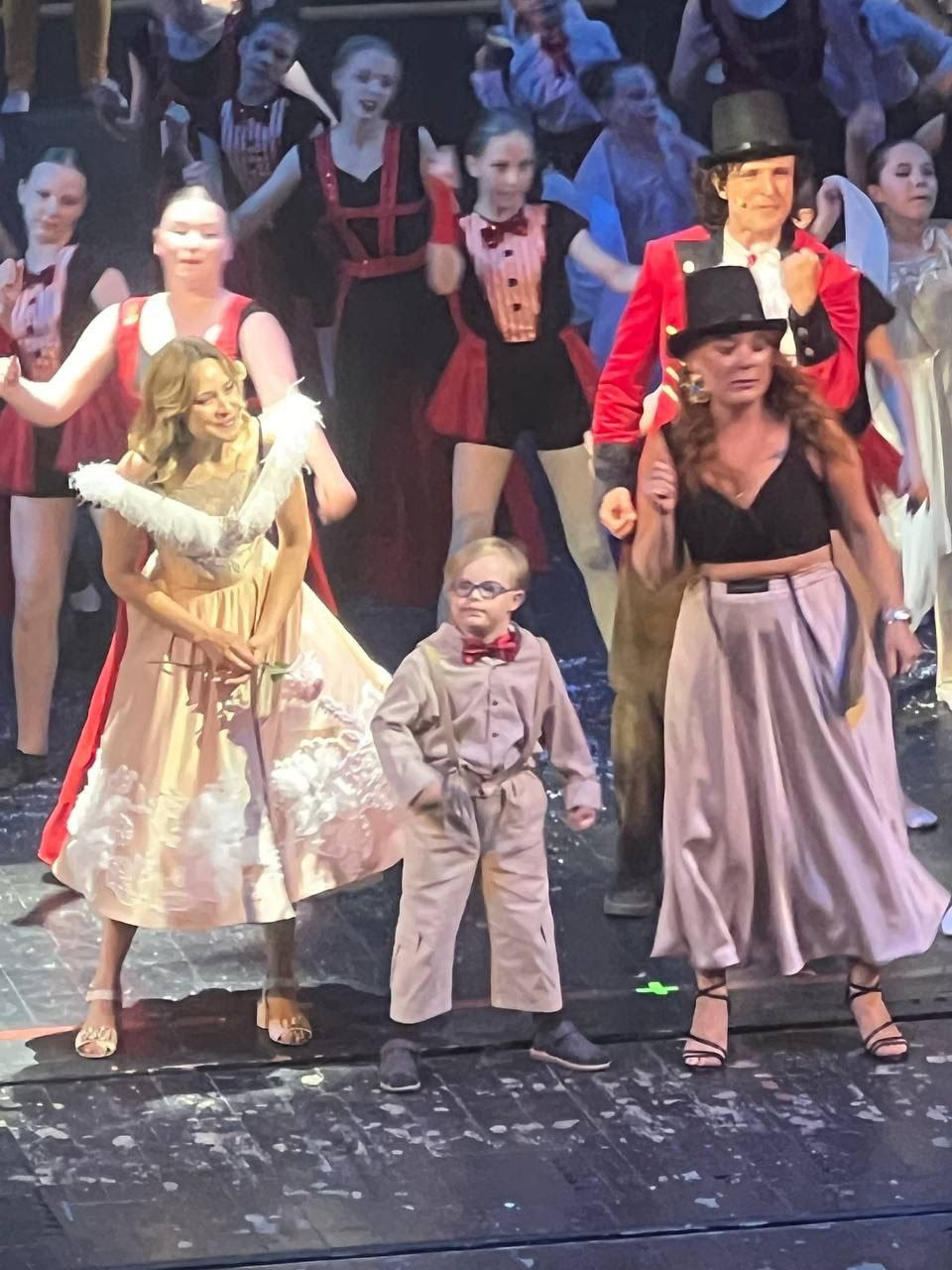 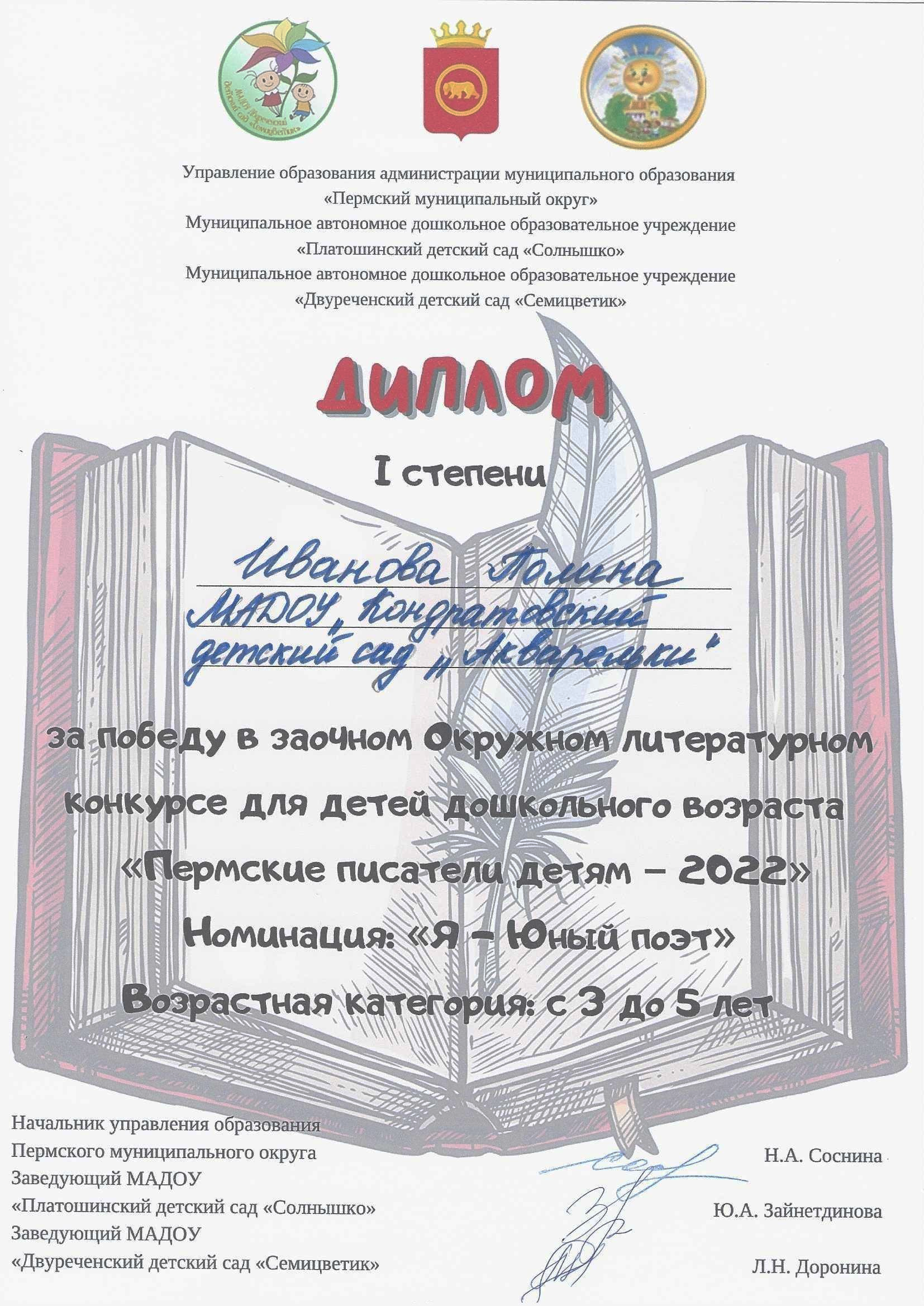 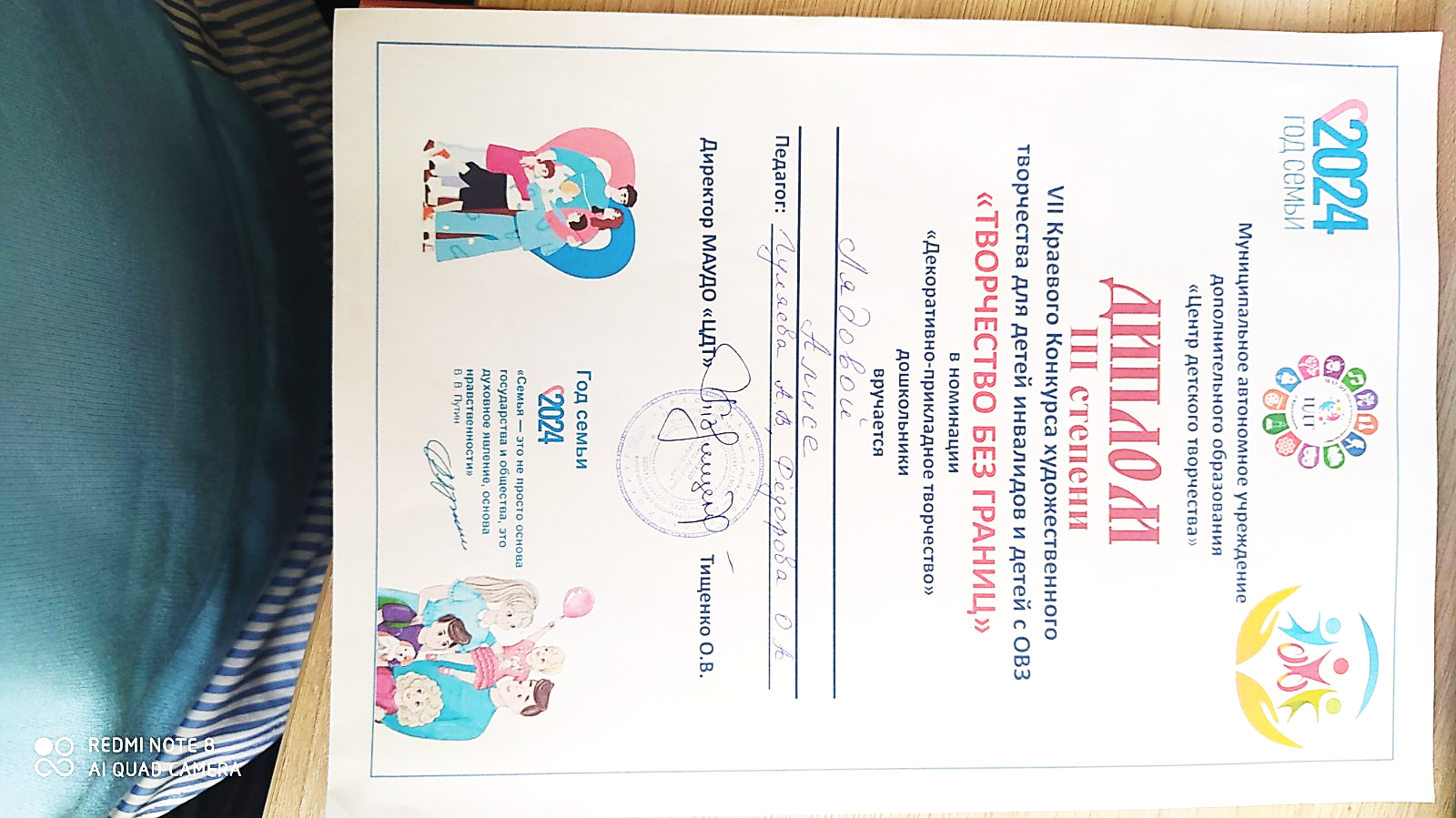 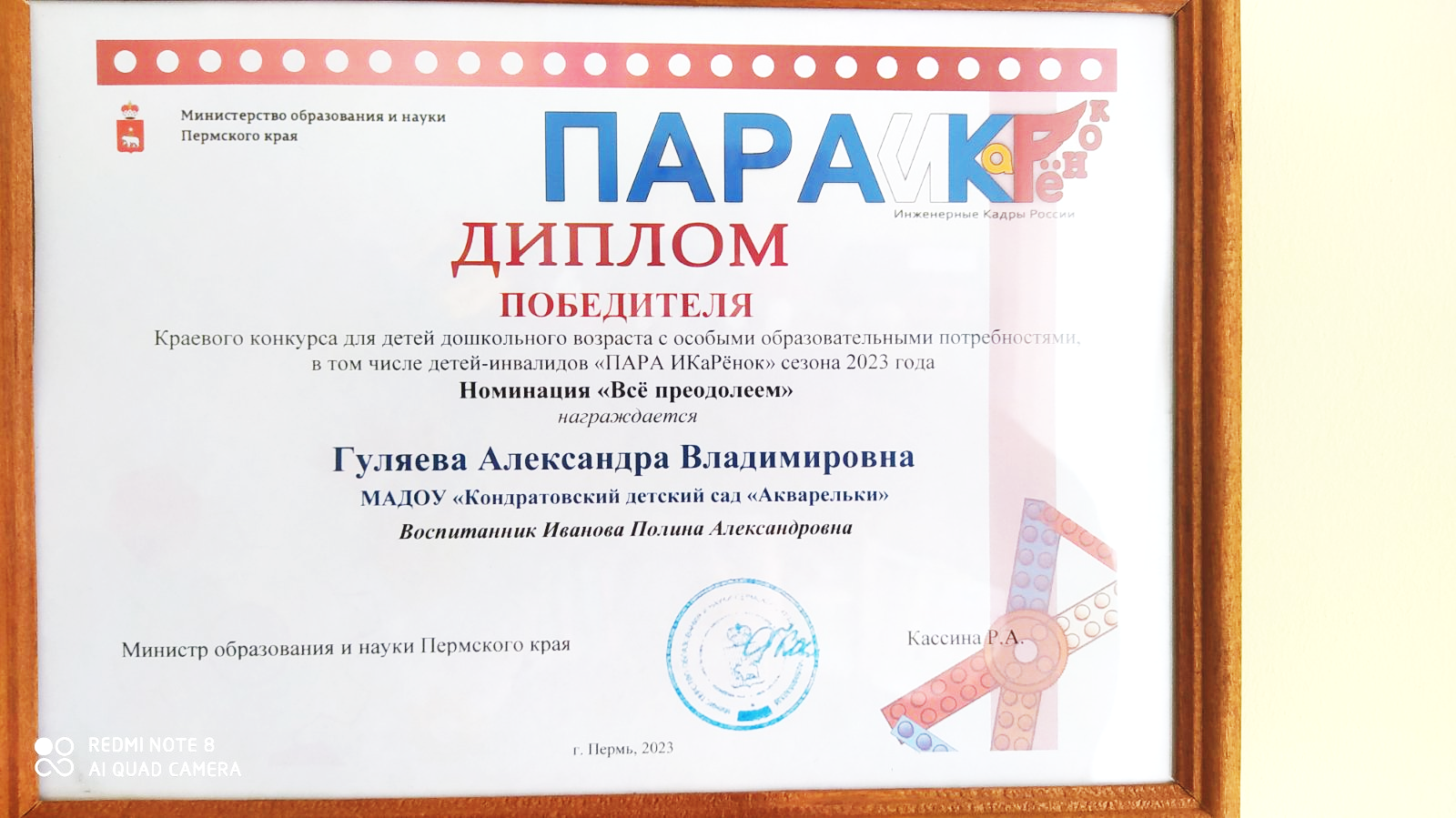 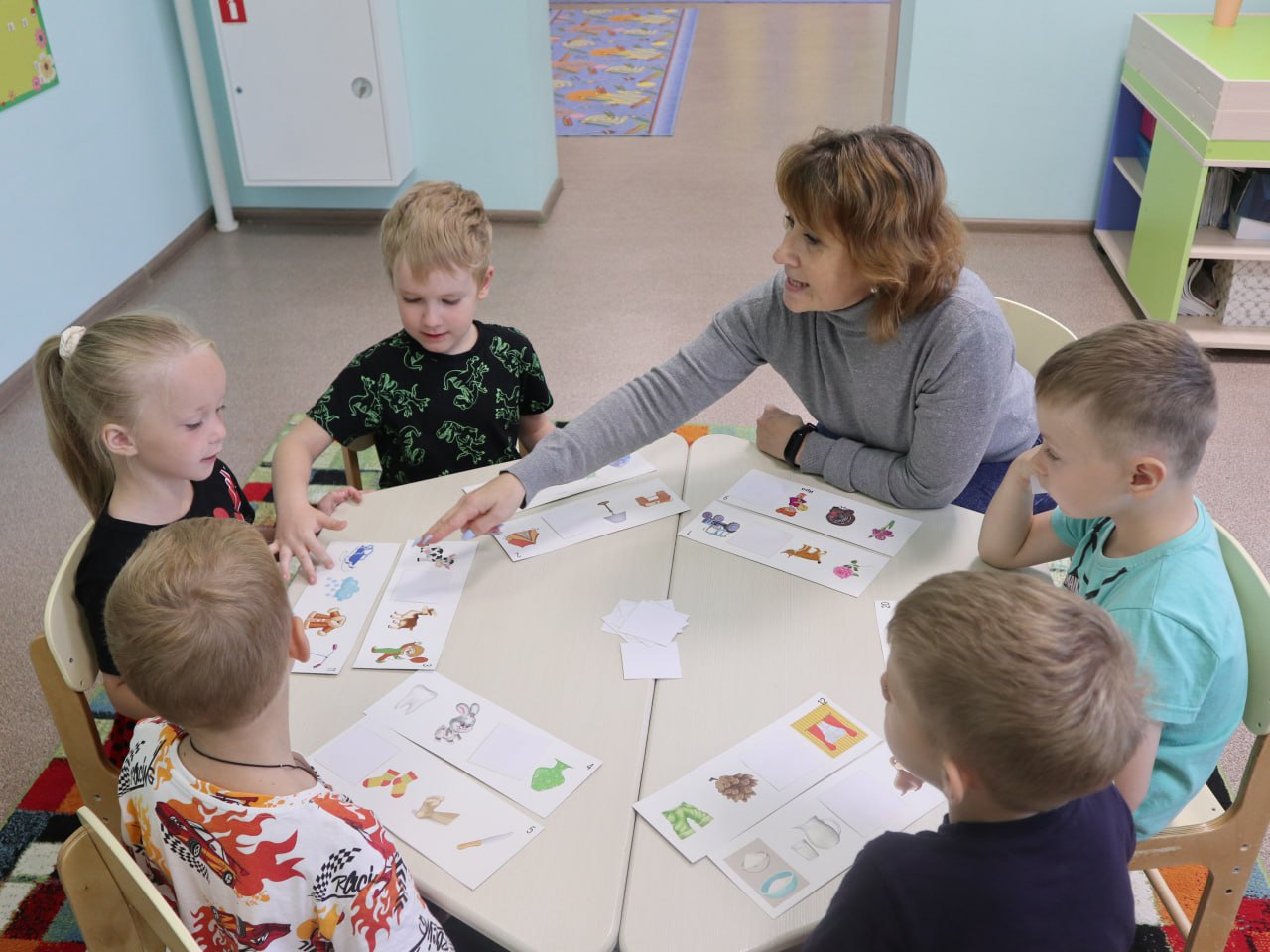 Результаты внедрения практики
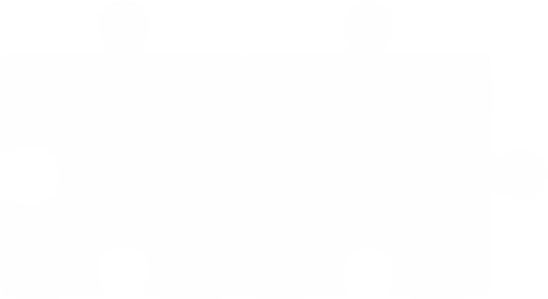 За последние 3 года из детского сада нет оттока детей в другие ДОУ по причине перевода в группы компенсирующей направленности или по причине неудовлетворенности качеством получаемого образования;
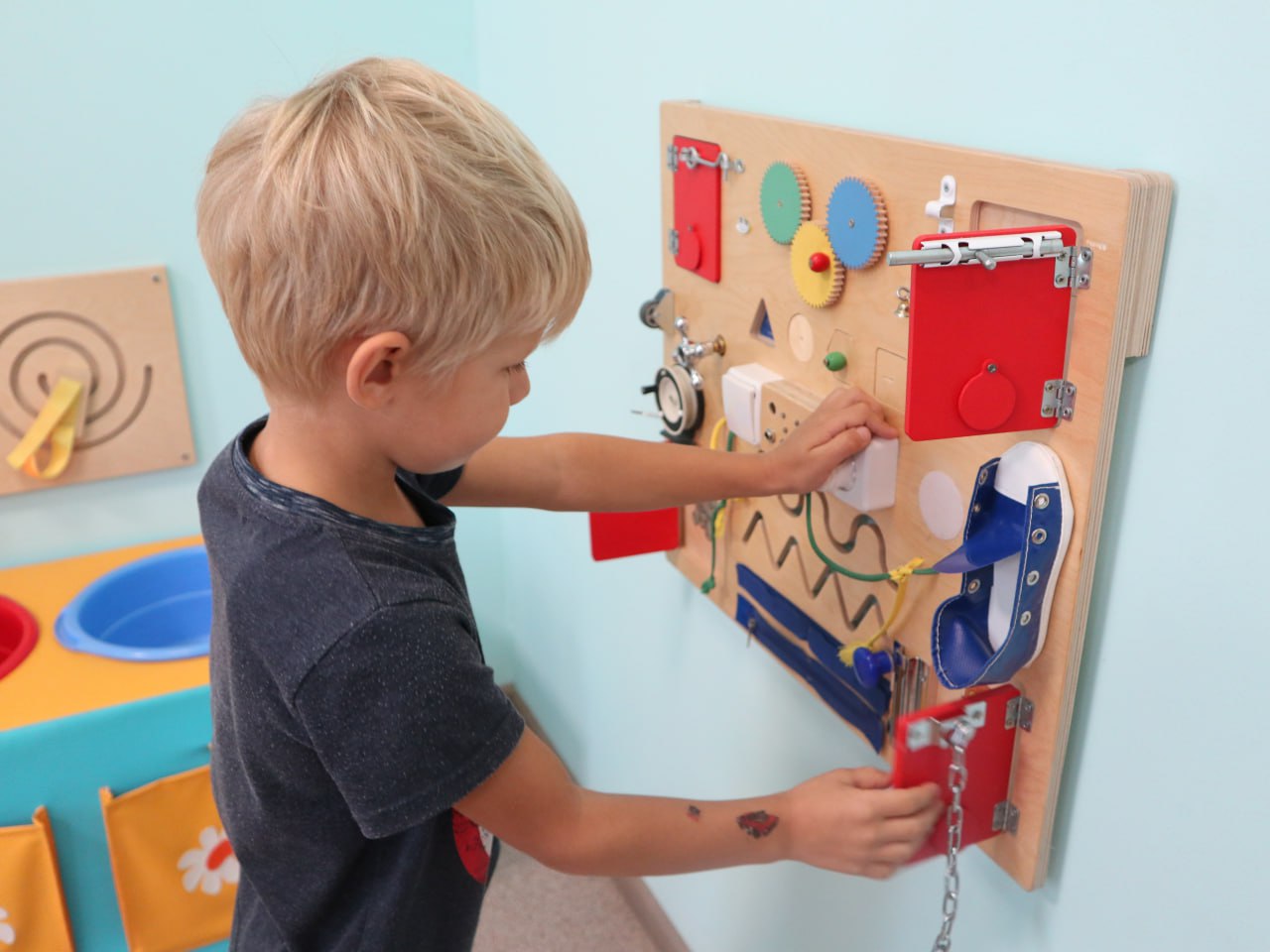 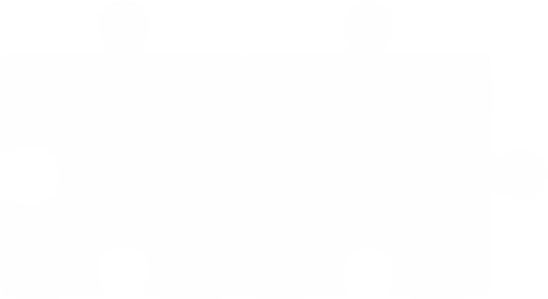 Создана нормативно-правовая база реализации инклюзивного образования;
Разработан и апробирован, успешно применяется алгоритм сопровождения детей с ОВЗ;
Создана комфортная развивающая образовательная среда для обеспечения образования, социальной адаптации и интеграции детей с ОВЗ.
Результаты внедрения практики
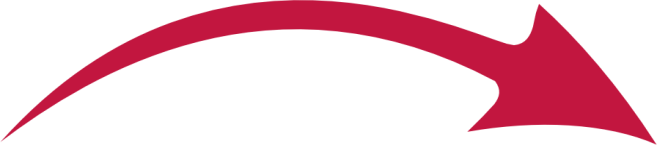 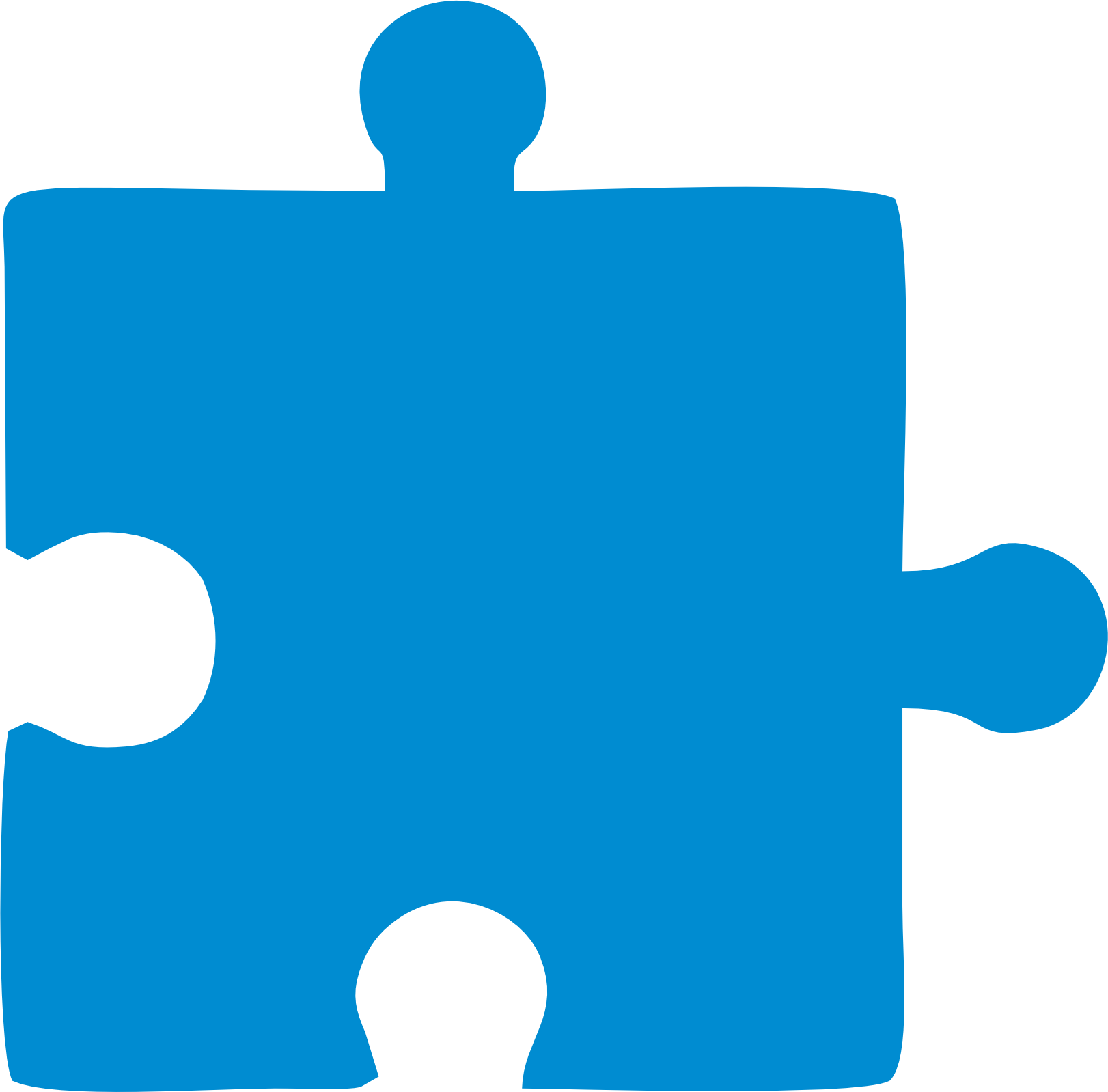 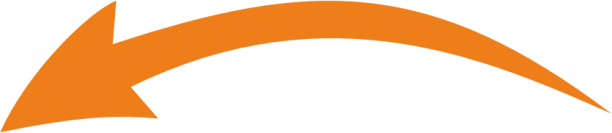 100%
100% родителей получают квалифицированную консультативную, психологическую и практическую помощь по воспитанию, развитию, обучению и коррекции нарушений у ребенка;
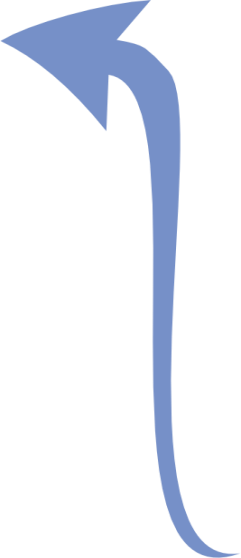 100% воспитанников с ОВЗ и с ОП включены во все виды детской деятельности, осуществляемые в ДОУ;
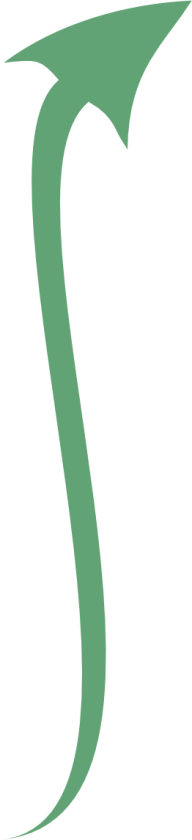 98%
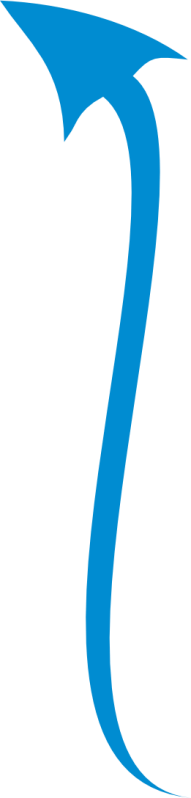 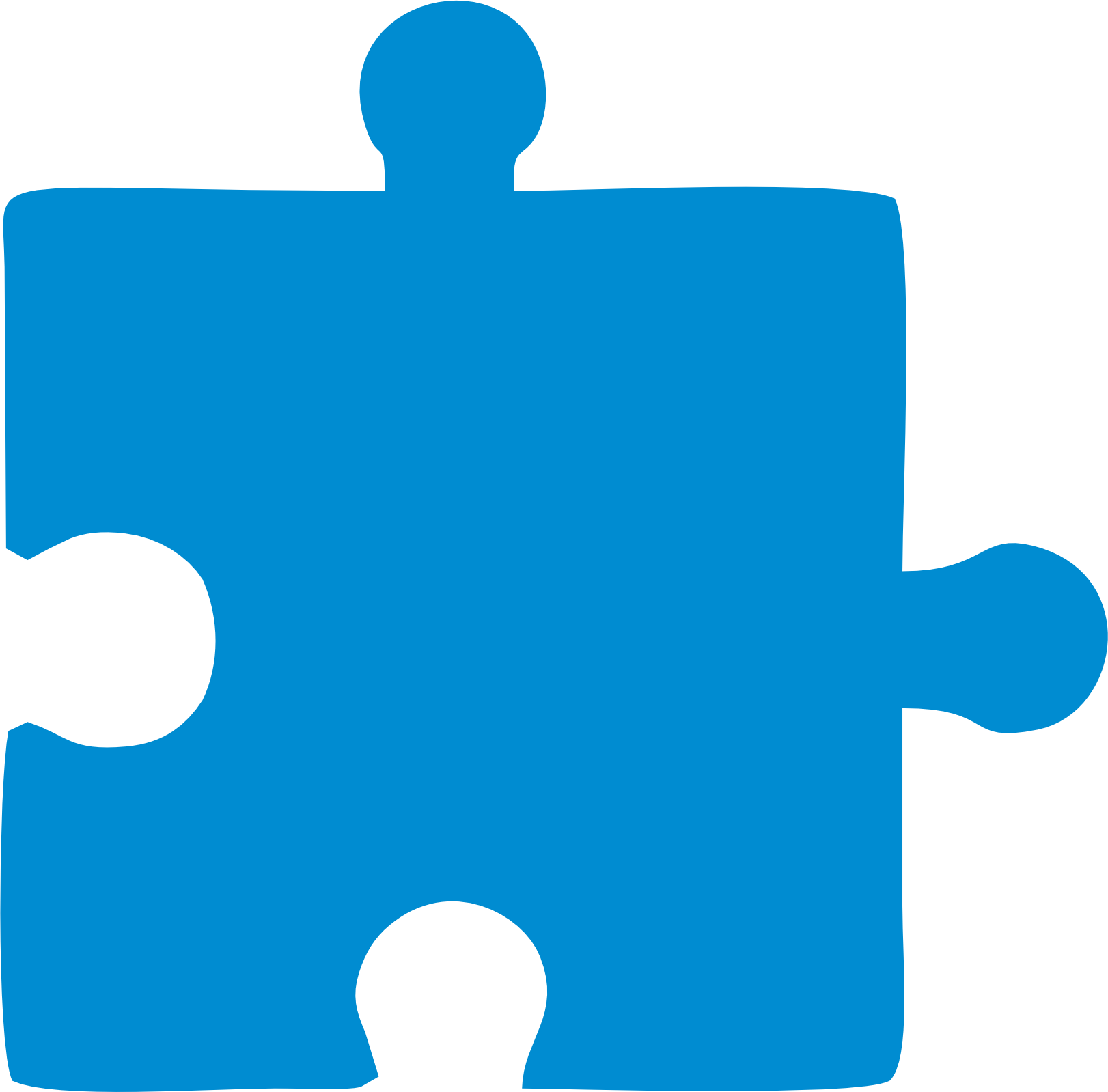 Положительная динамика в коррекции и развитии детей с ОВЗ составляет 100 %;
100 % педагогов применяют эффективные формы, методы и приемы работы с детьми с ОВЗ, используют индивидуальный и дифференцированный подход в работе с детьми с разными психофизиологическими, личностными и индивидуальными особенностями;
98 % родителей активно участвуют в совместных мероприятиях с детьми;
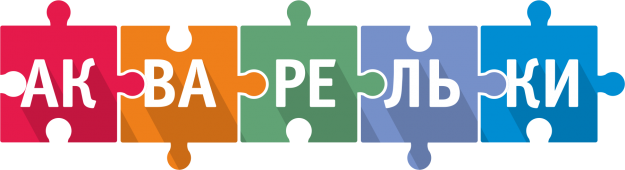 614506, Пермский край, д. Кондратово, 
ул. Камская, дом № 2а (корпус №1); ул. Школьная зд.5 (корпус №2) 
+7(342) 206-47-17, +7(342) 206-47-75
sad-akvarelki@dou.permkrai.ru